Texas Disasters
Utilizing NASA Earth Observations to Assist the Texas Forest Service in Mapping and Analyzing Fuel Loads and Phenology in the Texas Grasslands
Ben Beasley
Alex Holland
Kristen Kelehan
[Speaker Notes: *Introduce ourselves*

And our project is Texas Disasters: 
Utilizing NASA Earth Observations to Assist the Texas Forest Service in Mapping and Analyzing Fuel Loads and Phenology in the Texas Grasslands.]
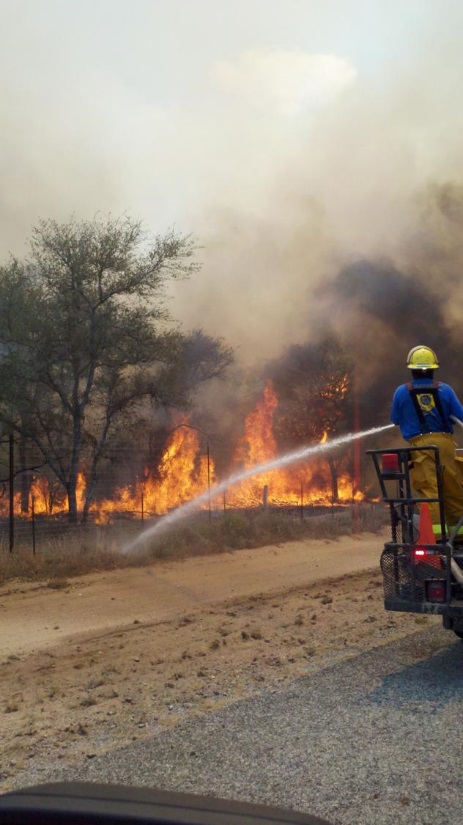 Community Concerns
Wildfires risk has increased due to climate change and recent urbanization

Texas grasslands are highly susceptible to wildfires especially during drought years

In 2011 wildfires in Texas scorched 4,000,000 acres and destroyed nearly 3,000 homes
Image: NOAA
Source:”
[Speaker Notes: Wildfires risk has increased due to climate change and recent urbanization

Texas grasslands are highly susceptible to wildfires especially during drought years

In 2011, the state of Texas declared a state of emergency due to the uproar of wildfires that scorched nearly 4,000,000 acres of Texas grasslands, forests, and urban areas and destroyed nearly 3,000 homes.



In recent years, the risk of severe wildfires has been increasing due to weather phenomena such as sequences of wet years and 
drought years making recent urban expansion into woodland areas vulnerable to wildfire. 

During the year 2010, Texas experienced higher amounts of rainfall, which produced more fuel for fires in the following year.  



Image source:
http://www.crh.noaa.gov/bro/?n=2011event_smacfirephotogallery
.]
Study Area
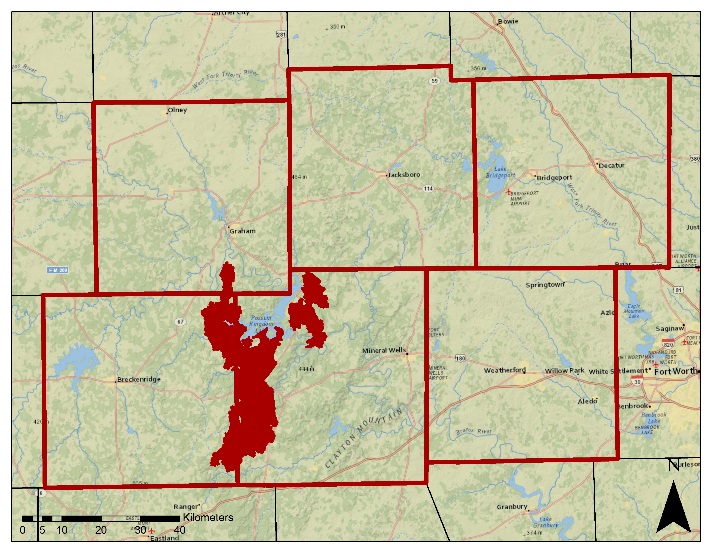 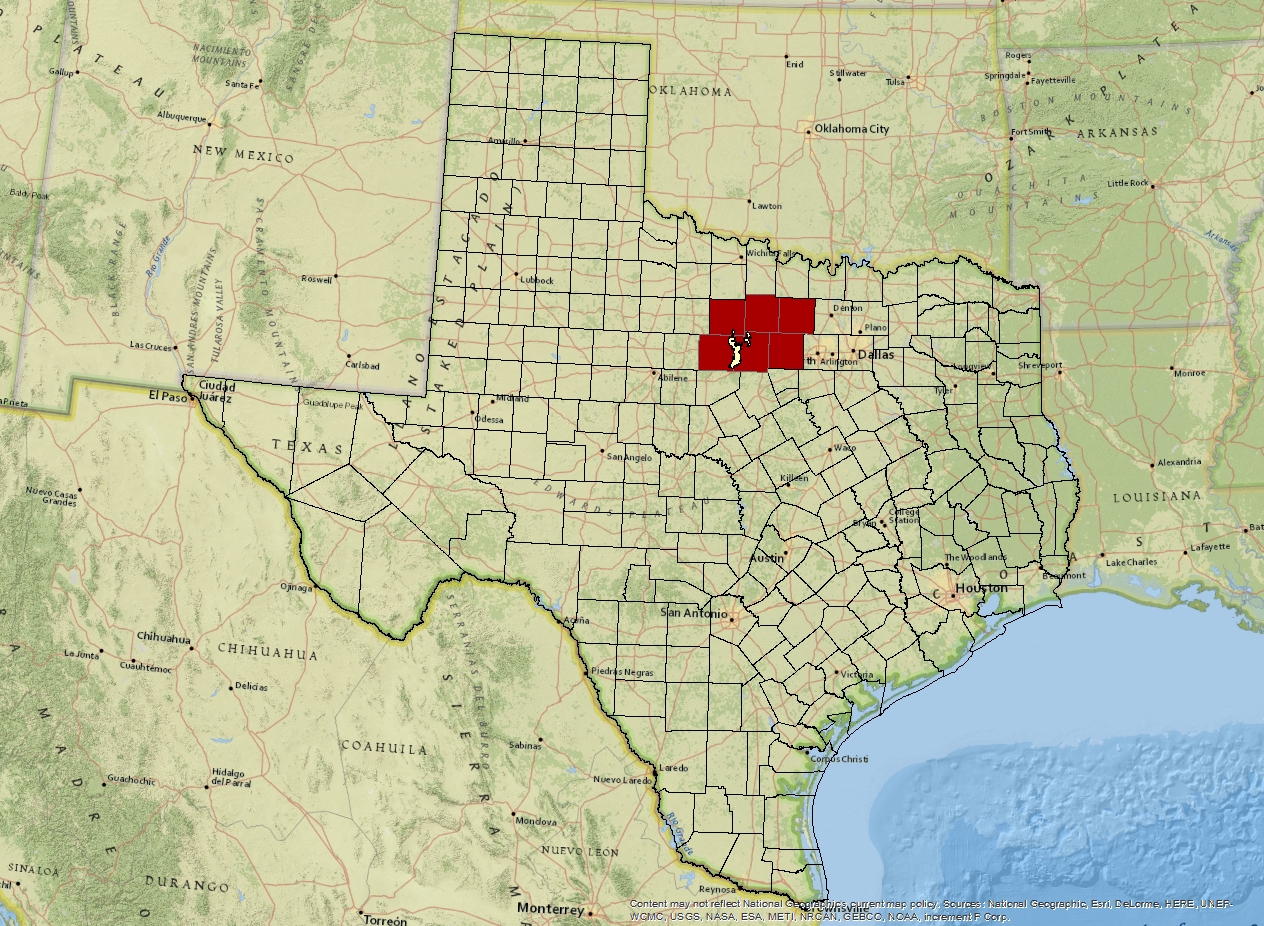 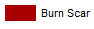 The study covers the State of Texas with a case study of the Possum Kingdom Complex wildfires (upper right image) which burned approximately 150,000 acres in 2011.
[Speaker Notes: The study covers the entire State of Texas with a case study of the 
Possum Kingdom Complex wildfires,
 just west of Fort Worth, 
which destroyed approximately 150,000 acres in 2011.]
Why 2010-2011?
2010 (Wet Year)
2011 (Drought Year)
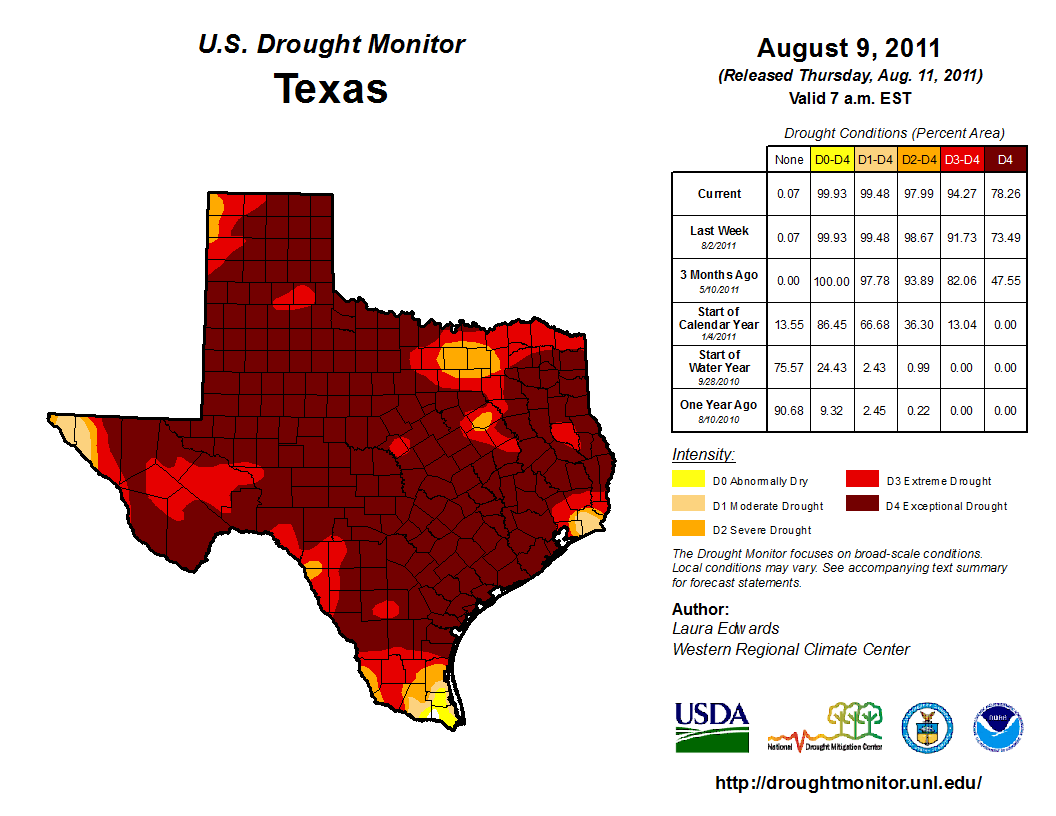 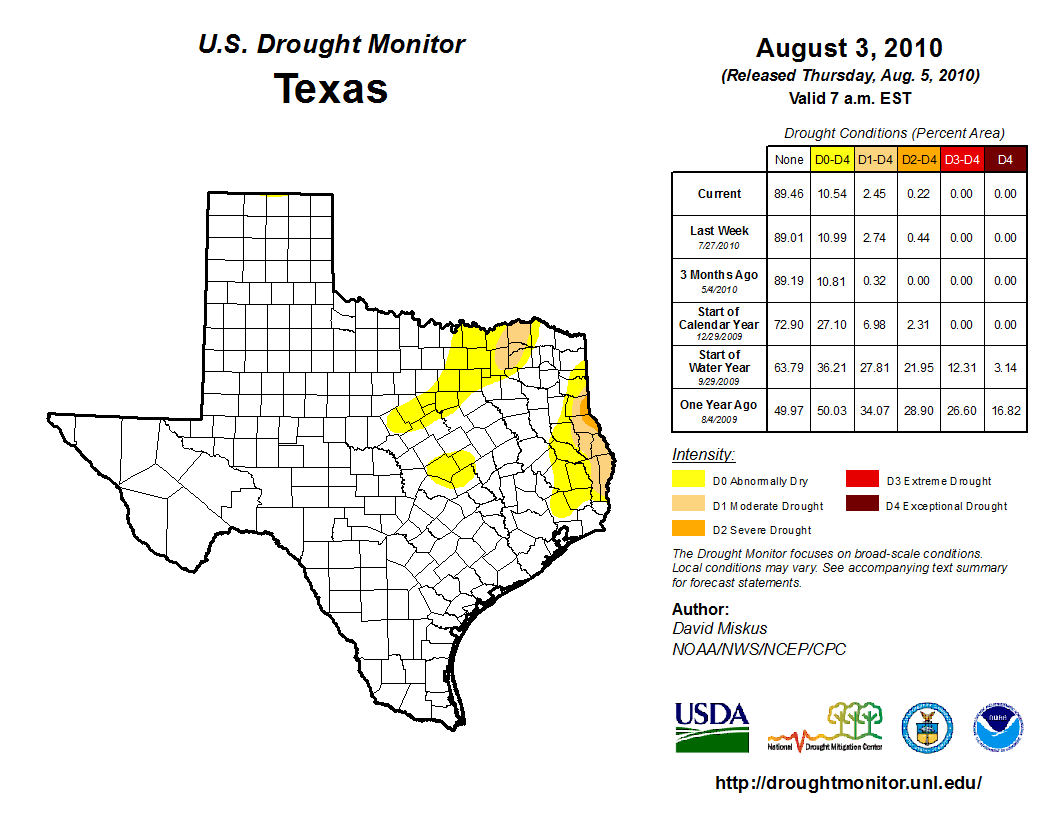 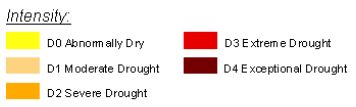 Drought Monitor– These maps show the intensity of the 2011 drought across Texas compared to the 2010 drought monitor
[Speaker Notes: 2010 was an abnormally wet year for Texas and was followed by a historic drought in 2011.  

These maps produced by the USDA and NOAA in conjunction with the University of Nebraska-Lincoln 
 

Source:
Image source: http://droughtmonitor.unl.edu/MapsAndData/MapArchive.aspx]
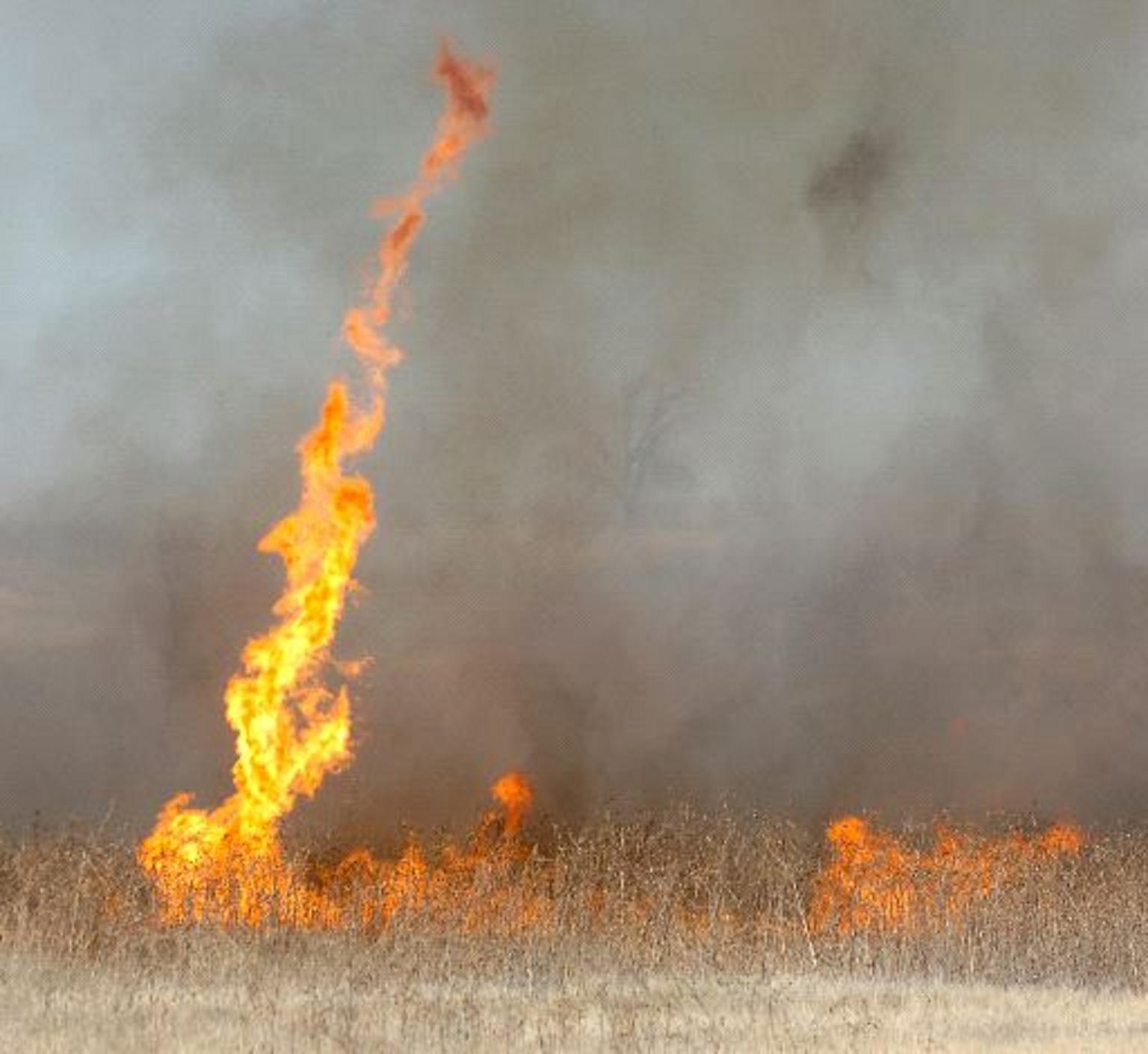 Project Partners
Texas A&M Forest Service – 

Partner Objectives:
Assessment of wildfire risk 

Monitoring of vegetative fuel loads

Calculating fire behavior
Image: NOAA
[Speaker Notes: The partners for this project were the Texas Forest Service who have partnered with DEVELOP for several projects in the past.

They are tasked with evaluating potential fire risk in order to manage and allocate resources for the prevention and containment of wildfires across the State. 

A key component for assessing fire risk is the classification and monitoring of vegetative fuel types and fuel loads and to model fire behavior based on the characteristics of each fuel. 

They currently use comprehensive fuel mapping techniques using Landsat data but do not have a method to adjust these models to seasonal changes.



Next………………………………………..





Image source:
http://www.srh.noaa.gov/ama/?n=fire_weather]
Texas Wildfire Risk Assessment
Fuel mapping – Landsat based 30m maps of vegetative fuels 
Weather monitoring – weather patterns and drought indices
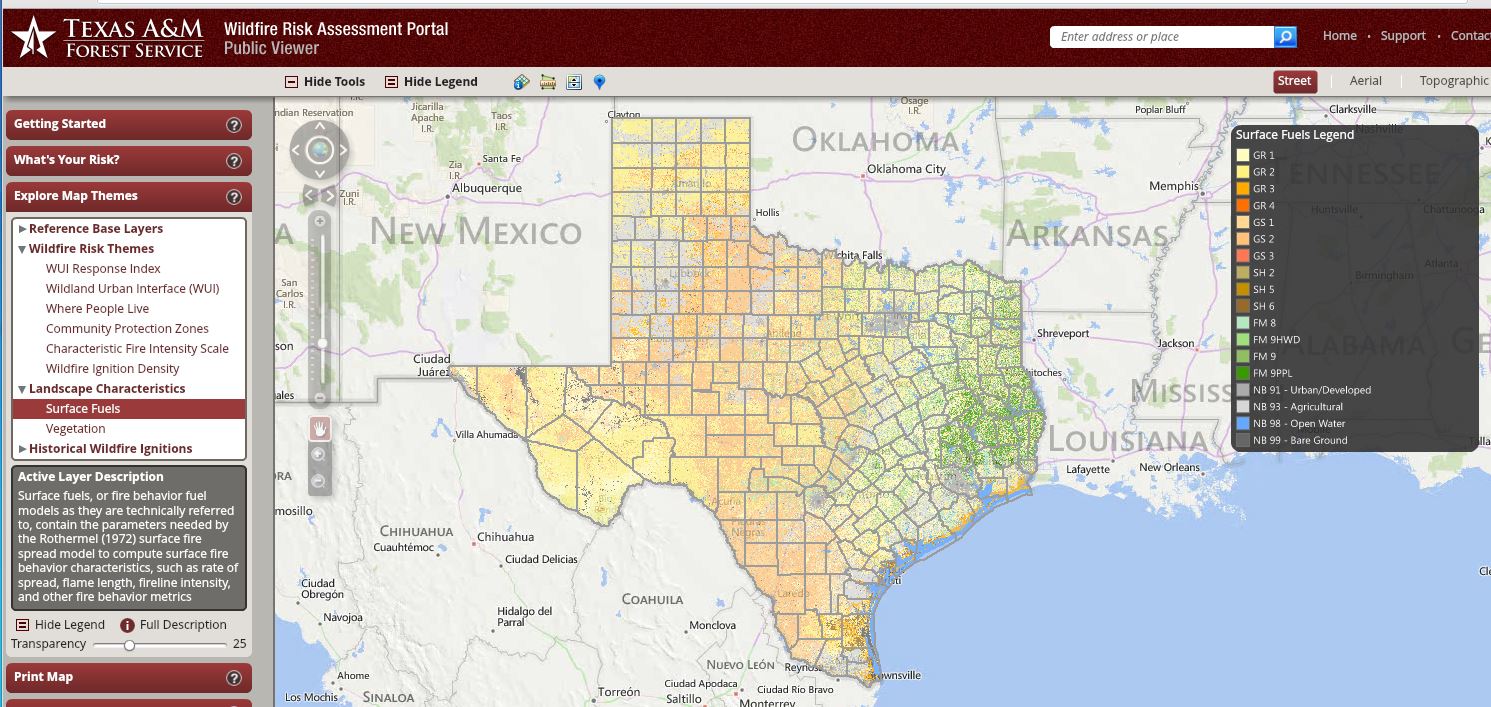 Source: Texas Forest Service
[Speaker Notes: Methods for wildfire management have typically relied on models based on Landsat data to produce comprehensive fuel load and fuel type maps at 30 meter resolution. 
This approach works well in relatively stable forested areas, but does not have the capability to accurately 
depict seasonal changes in more dynamic fuel types such as grasslands. 

The monitoring and forecasting of weather patterns, especially drought, is also an important component in used predicting fire behavior, 
but drought is a cause of increased risk and is hard to quantify the actual response of fuel types on a large scale.

Image source: www.texaswildfirerisk.com]
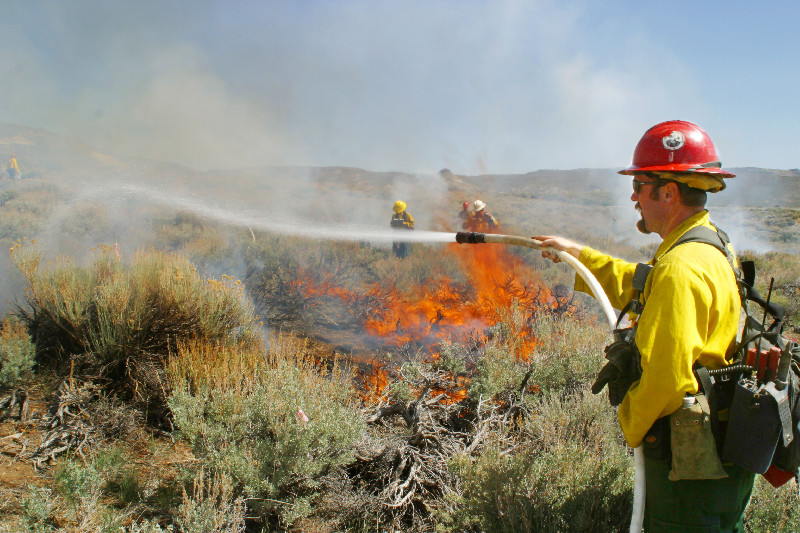 Image: USGS
Objectives
Enhance current fuel mapping capabilities using NASA Earth observation data
Use and demonstrate NASA data to help assess seasonal variations in fuel loads
Compile up-to-date fuel load maps that depict fuel conditions
[Speaker Notes: Enhance current fuel mapping capabilities using NASA Earth observation data

Use and demonstrate NASA data to help assess seasonal variations in fuel loads

Compile up-to-date fuel load maps that depict fuel conditions

To provide additional tools wildfire management and fuel modeling.



Image source:
http://www.werc.usgs.gov/OLDsitedata/fire/lv/fireandinvasives/photo_gal.htm]
NASA Satellites/Sensors
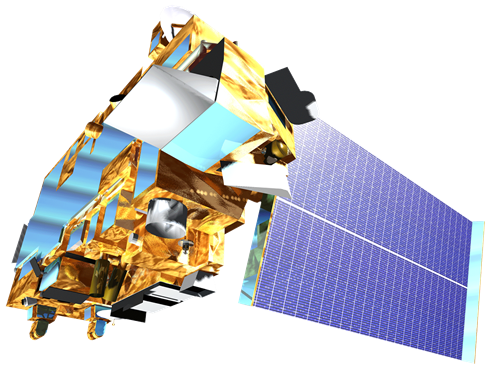 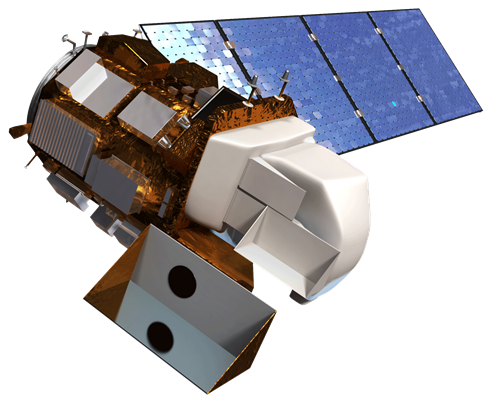 [Speaker Notes: NASA Earth Observations provide a good platform for evaluating wildfire fuel across varied temporal and spatial scales. 

For this project the temporal advantages of daily pass MODIS data were combined with spatial advantages of 30-meter Landsat products.




Next………………………………….]
Methodology
Surface Fuel Types
Vegetation
Types
Combined
Fuels and Vegetation
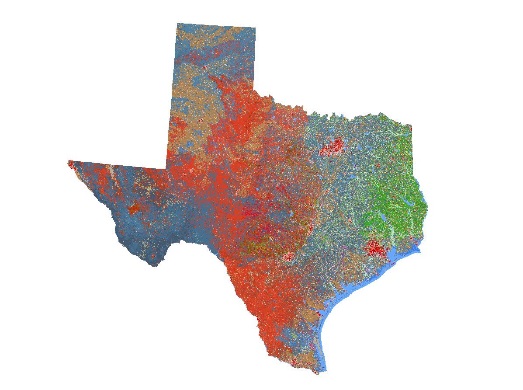 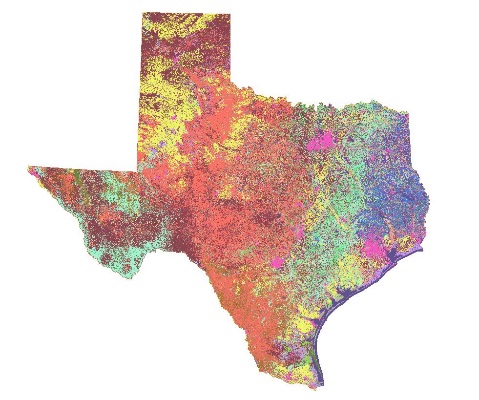 [Speaker Notes: Fuel Types
First, Surface Fuel Maps were collected from the Texas Forest Service. These maps indicate the type of fuel that will drive a wildfire and the intensity that it will burn.
Next, Vegetation Type Maps were also collected. These maps depict the dominant vegetation in each area. 
These two types of maps were hybridized to create a map that combined the surface fuel and vegetation cover.
This allowed for the investigation of areas where the dominant vegetation cover and the main fuel expected to drive a wildfire are no the same.]
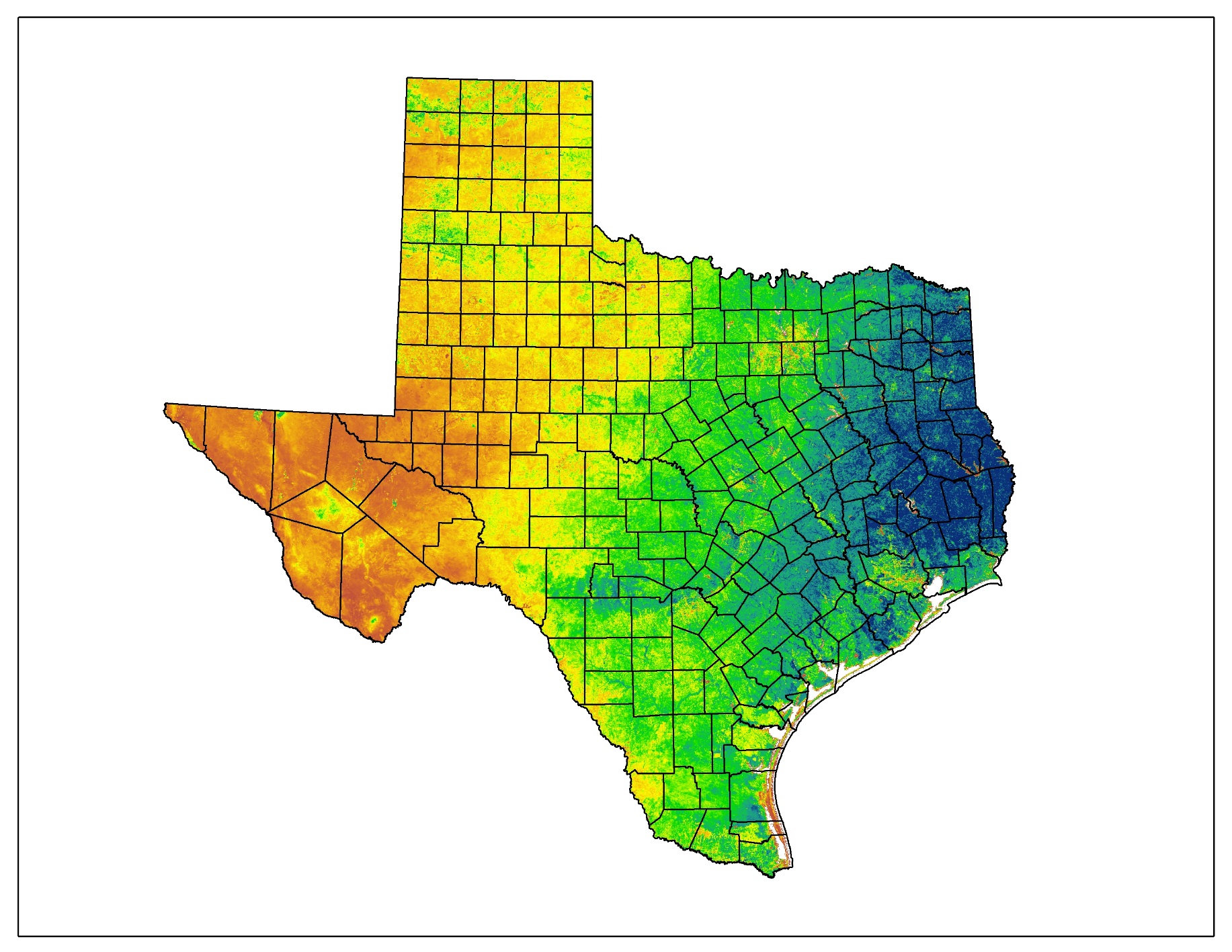 NDVI
2014 
Cumulative 
NDVI
Normalized 
Difference 
Vegetation 
Index

NDVI = (NIR-Red/NIR+Red)
Measure plant productivity based on the density of greenness of vegetation
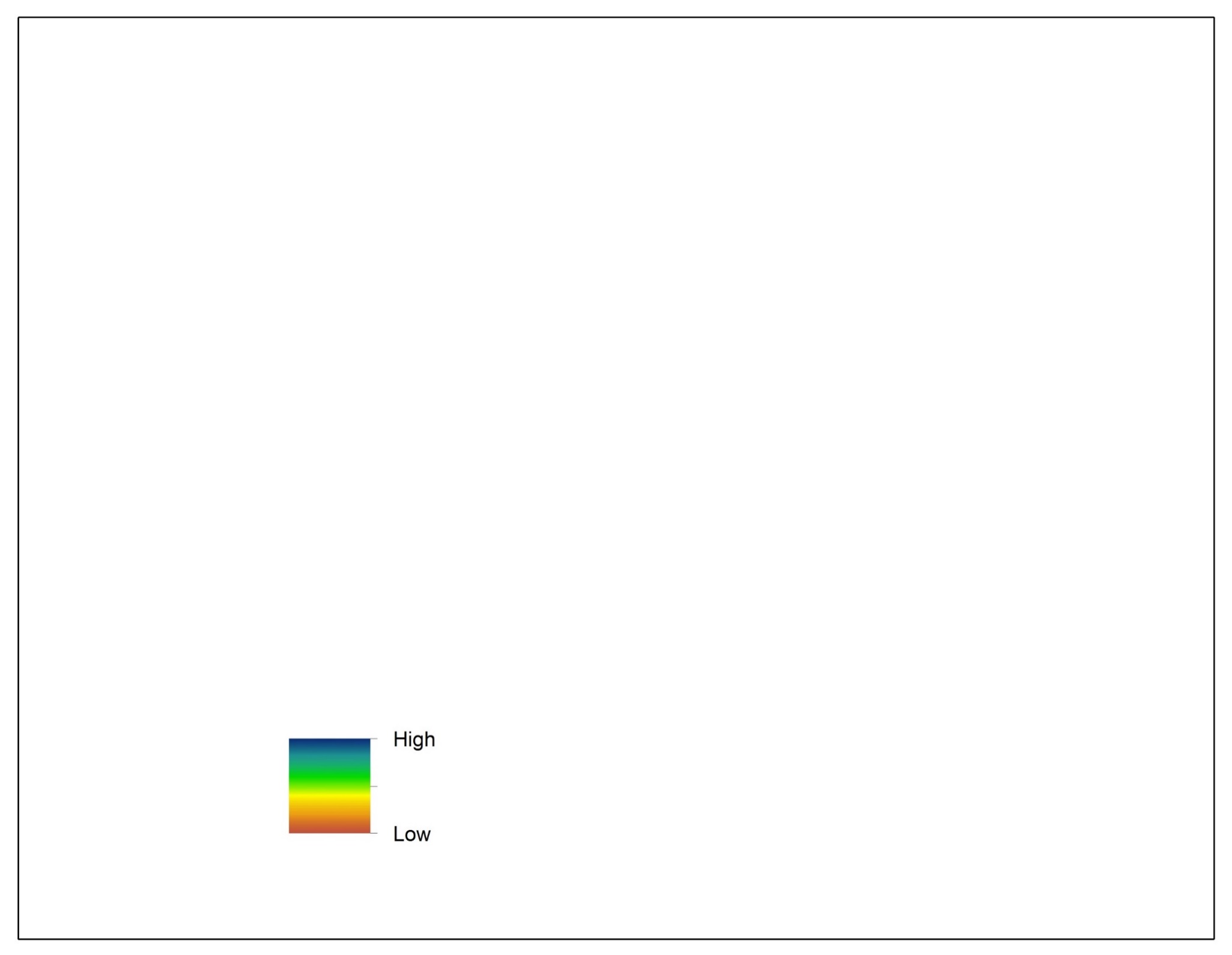 Data source: USFS ForWarn
[Speaker Notes: In order to make these fuel maps sensitive to fluctuations NDVI was used.

NDVI 

(Normalized Difference Vegetation Index) which is useful for quantifying the greenness of vegetation by comparing the amount visible and infrared wavelengths reflected back from the Earth to a satellite sensor.]
Cumulative NDVI
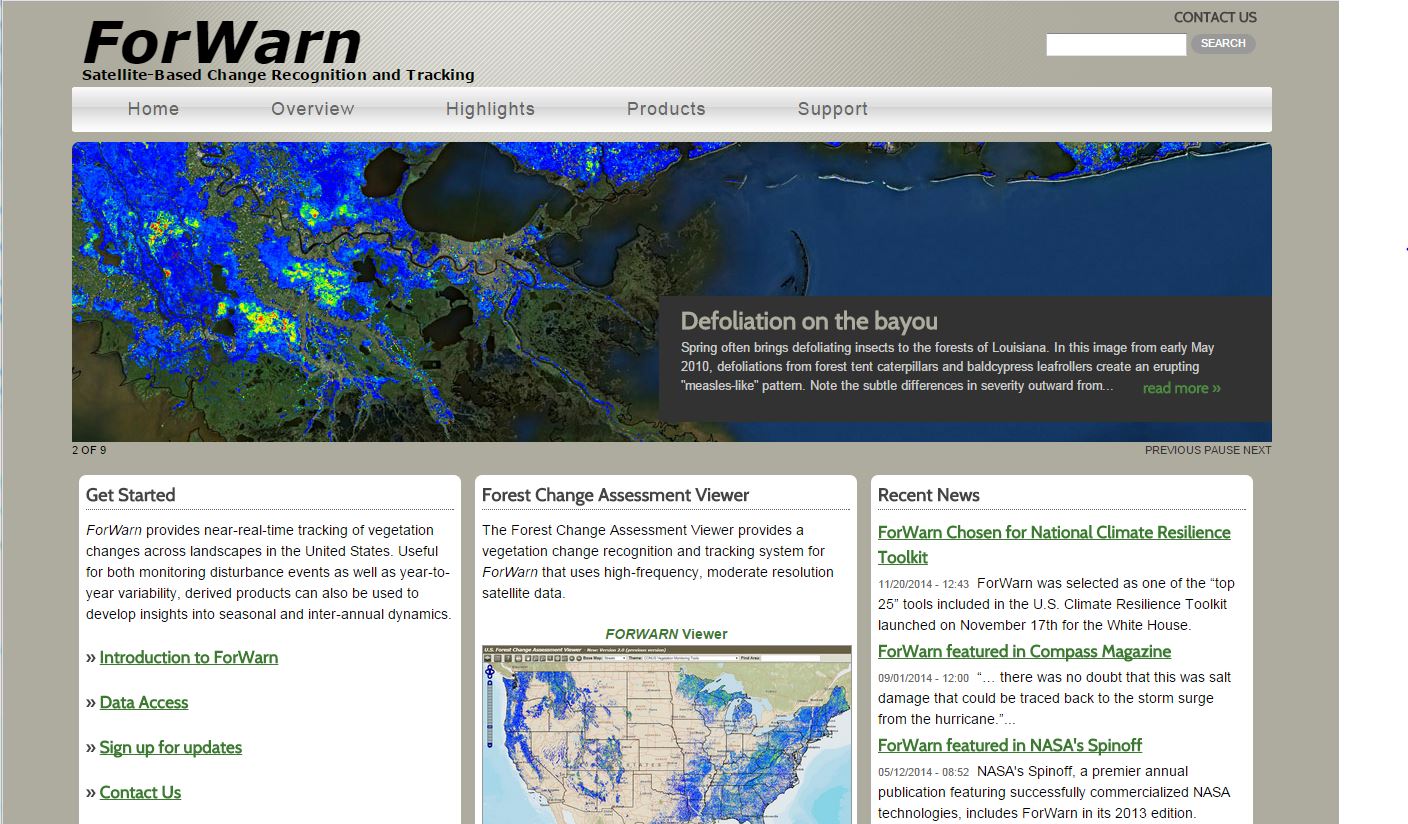 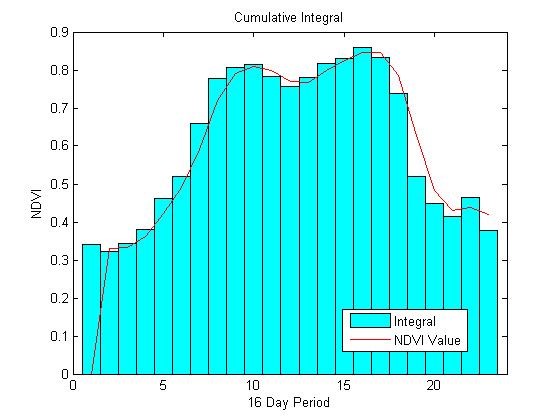 Methodology
NDVI
2014
Annual NDVI
2000-2014
Annual NDVI
15 Year Average
[Speaker Notes: NDVI
First, NDVI (Normalized Difference Vegetation Index) which is useful for quantifying the greenness of vegetation, was compiled from 2000-2014. 
By accumulating and combining 8 day NDVI composites for an each year, the build-up of greenness throughout the year was used as a corollary for annual vegetation productivity.
The 15 year average was calculated to provide an annual biomass accumulation baseline for each class.
This was then compared to each annual cumulative NDVI]
Methodology
Surface Fuel Types
Vegetation
Types
Combined
Fuels and Vegetation
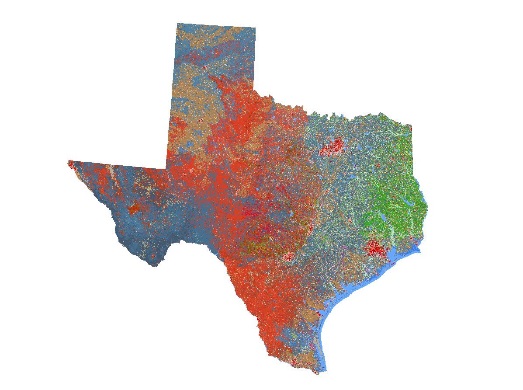 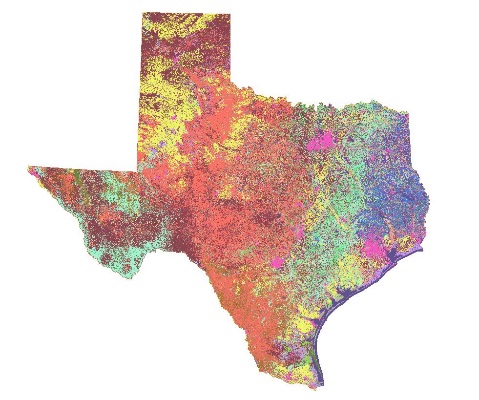 Grassland Annual
Relative Fuel Load
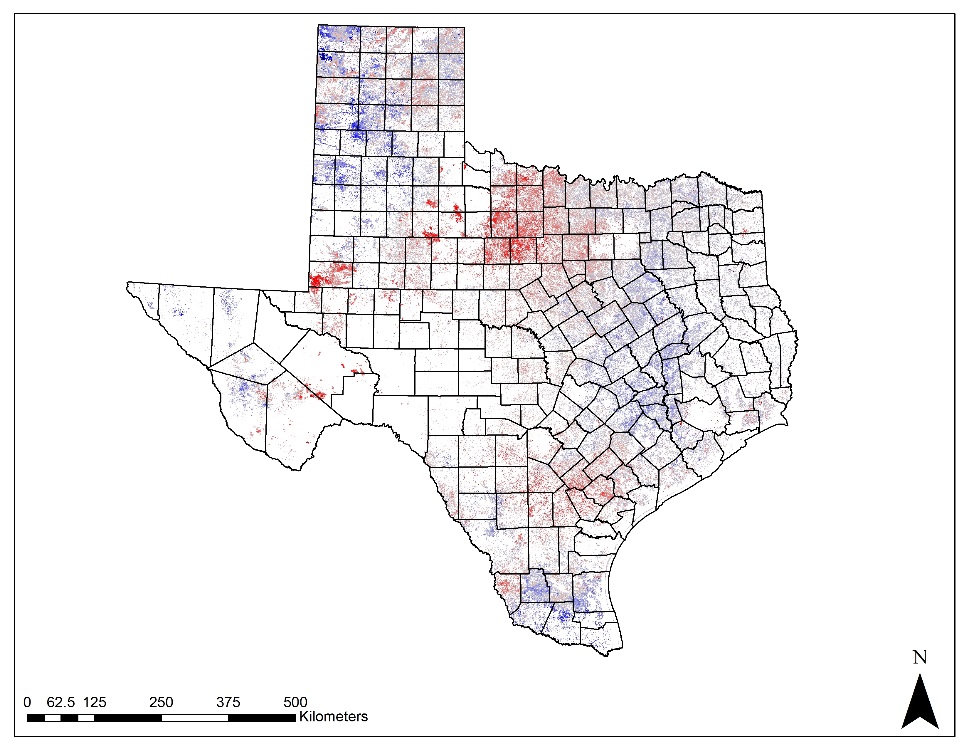 NDVI
2014
Annual NDVI
2000-2014
Annual NDVI
15 Year Average
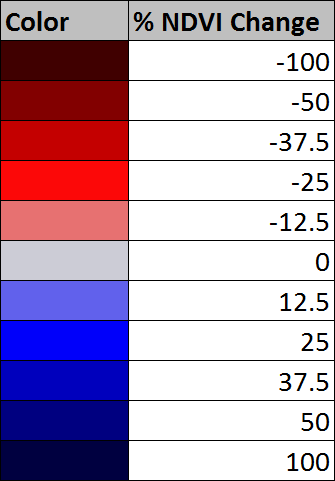 [Speaker Notes: This was then compared to each annual cumulative NDVI to calculate the percent change in mean annual cumulative NDVI or the relative biomass accumulation. 

This highlights areas within each fuel type that are above and below average for a particular year.

So how does this translate into the real world?]
Results - Texas
2010 (Wet Year)
2011 (Drought Year)
2010
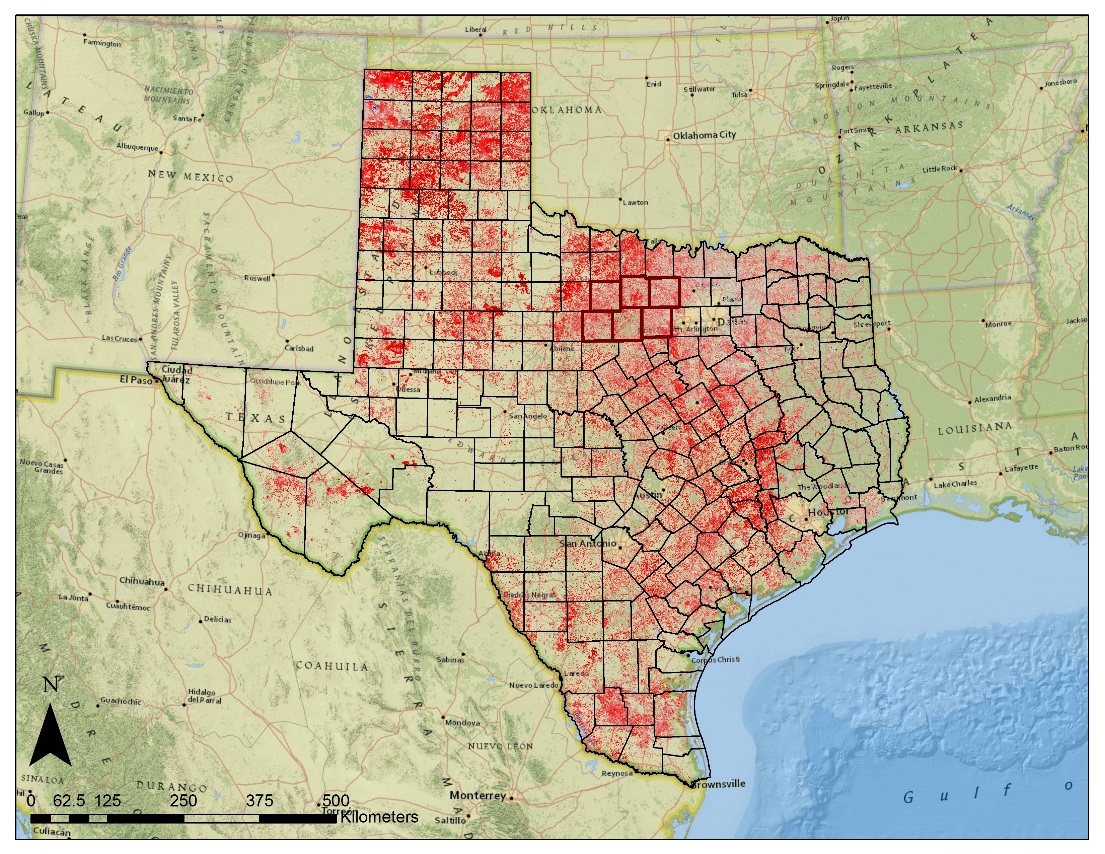 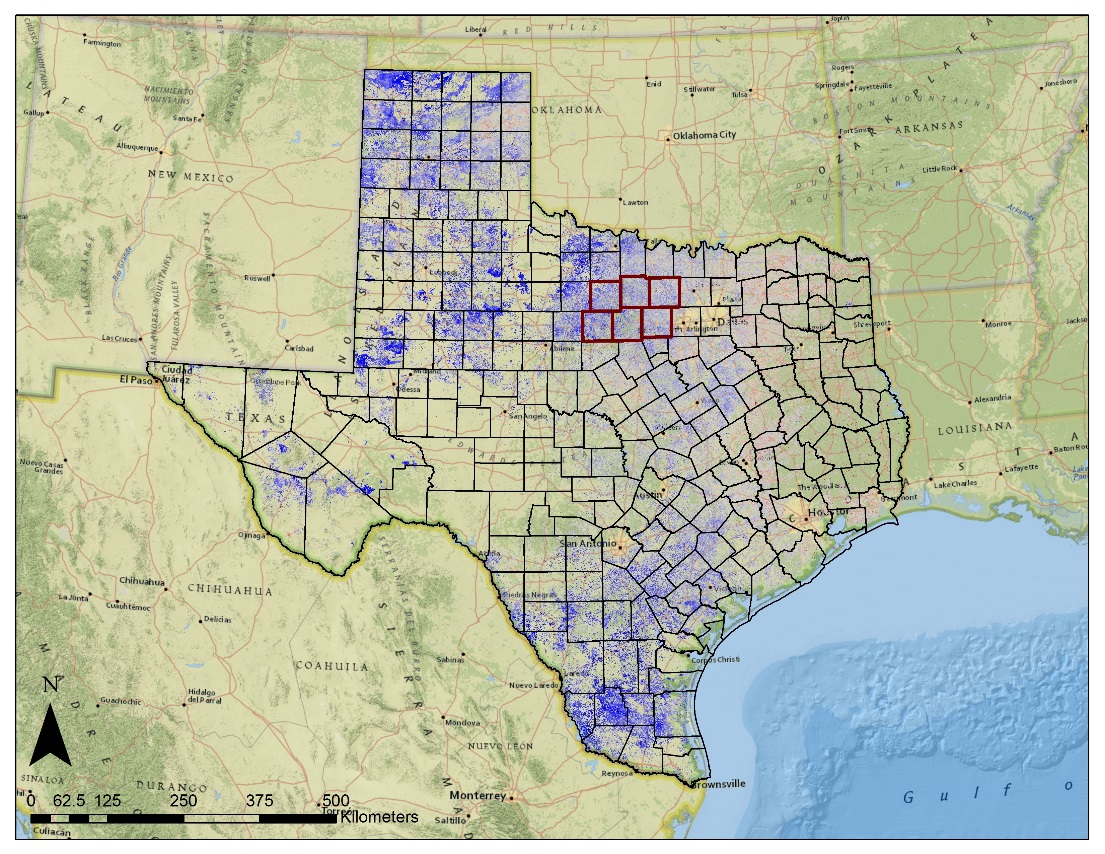 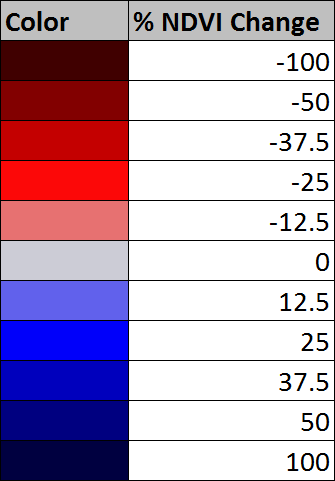 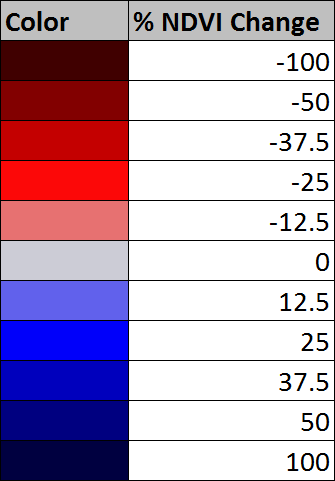 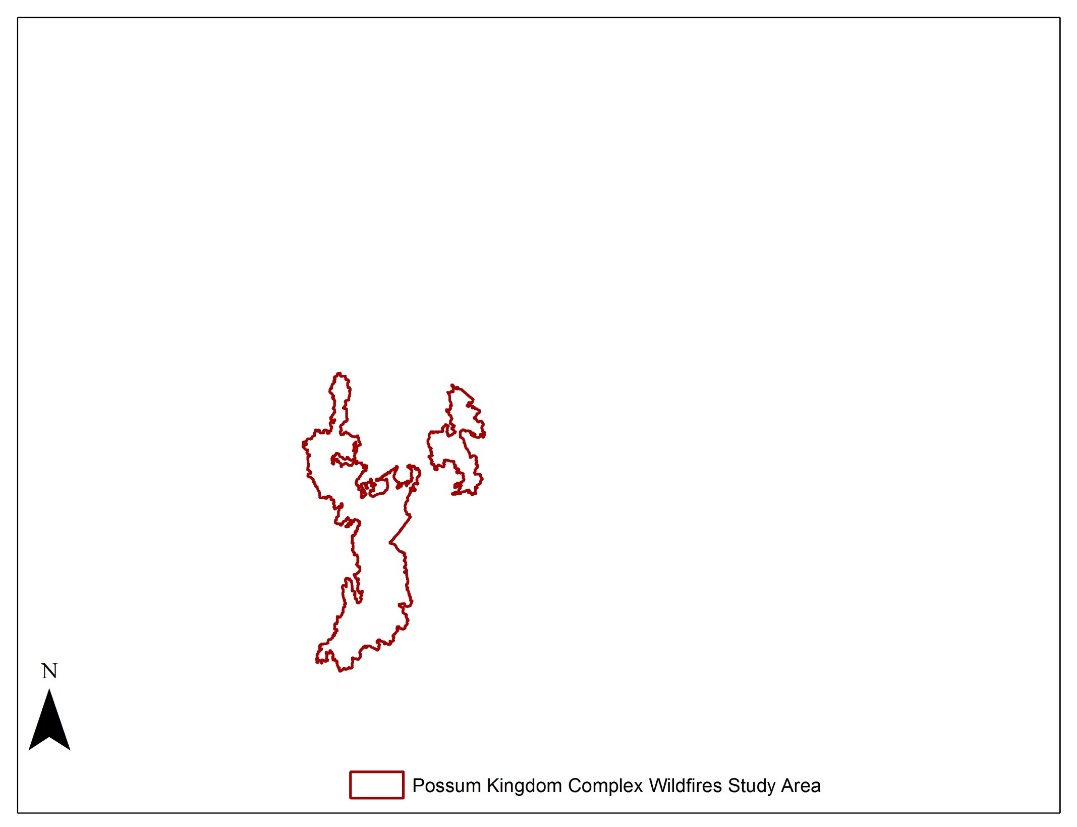 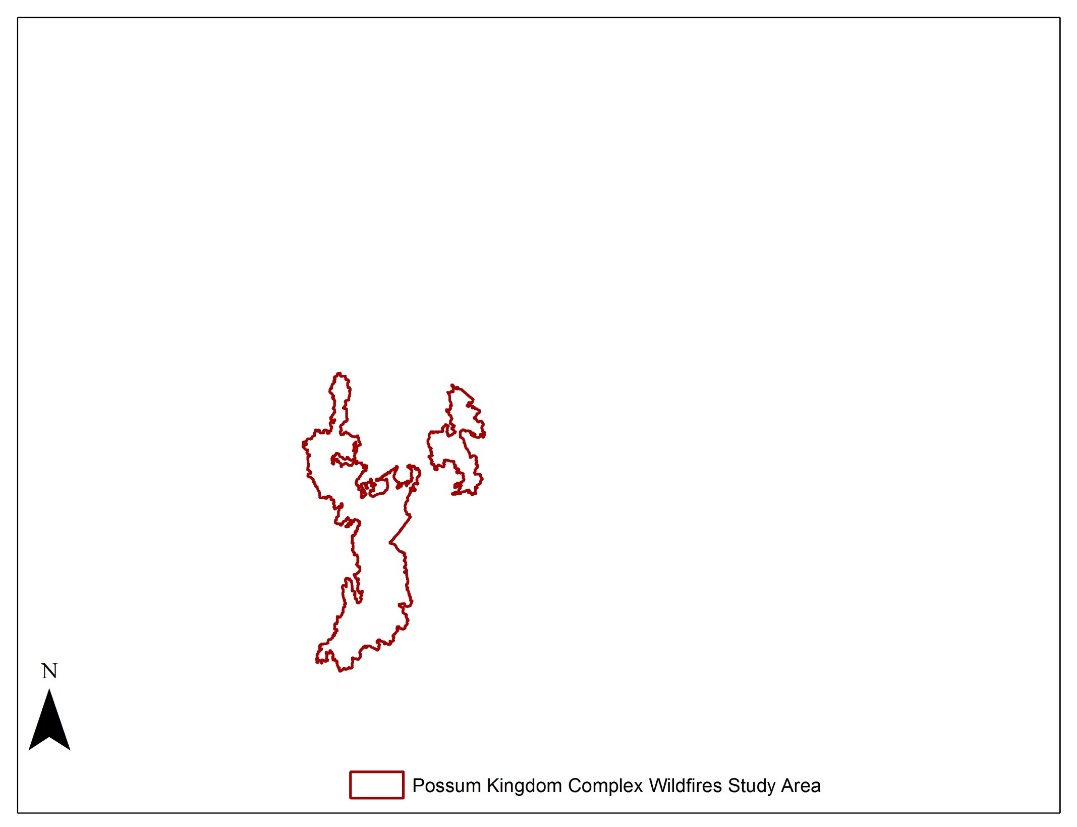 Grassland Relative Fuel Loads – Comparison of annual NDVI to 15 year average NDVI for all grass fuel types. Blue tones = higher and red tones = lower than average cumulative NDVI.
[Speaker Notes: This effect is evident in these statewide maps produced for 2010 and 2011.

They depict the percent change in mean annual cumulative NDVI of grassland fuels.

The deeper blues represent greater than average and deeper reds represent less than average NDVI response. 

So as expected, there was an increase in vegetation productivity in the wetter 2010 and a decrease in the much dryer 2011. 

This increased the amount of grass available as fuel and which then dried out in 2011 contributing to more intense wildfires.



Next………………………………..]
Results – PK Complex
2010 (Wet Year)
2011 (Drought Year)
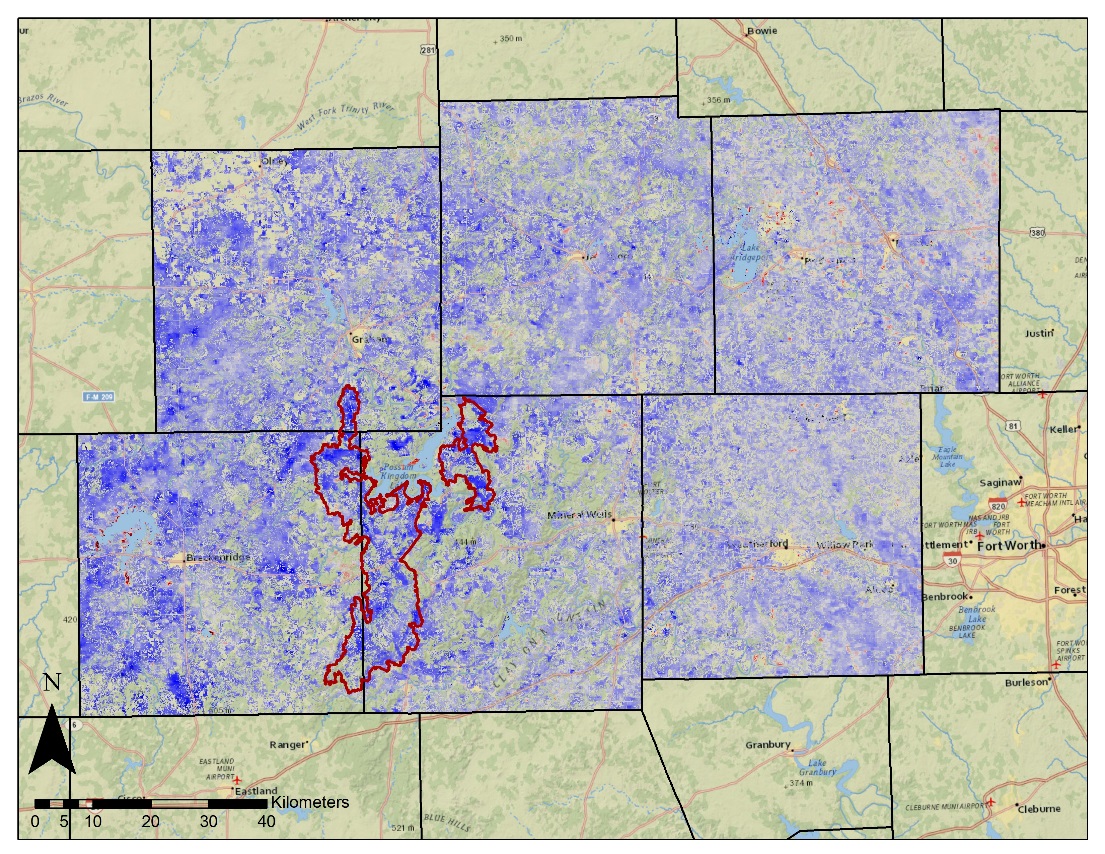 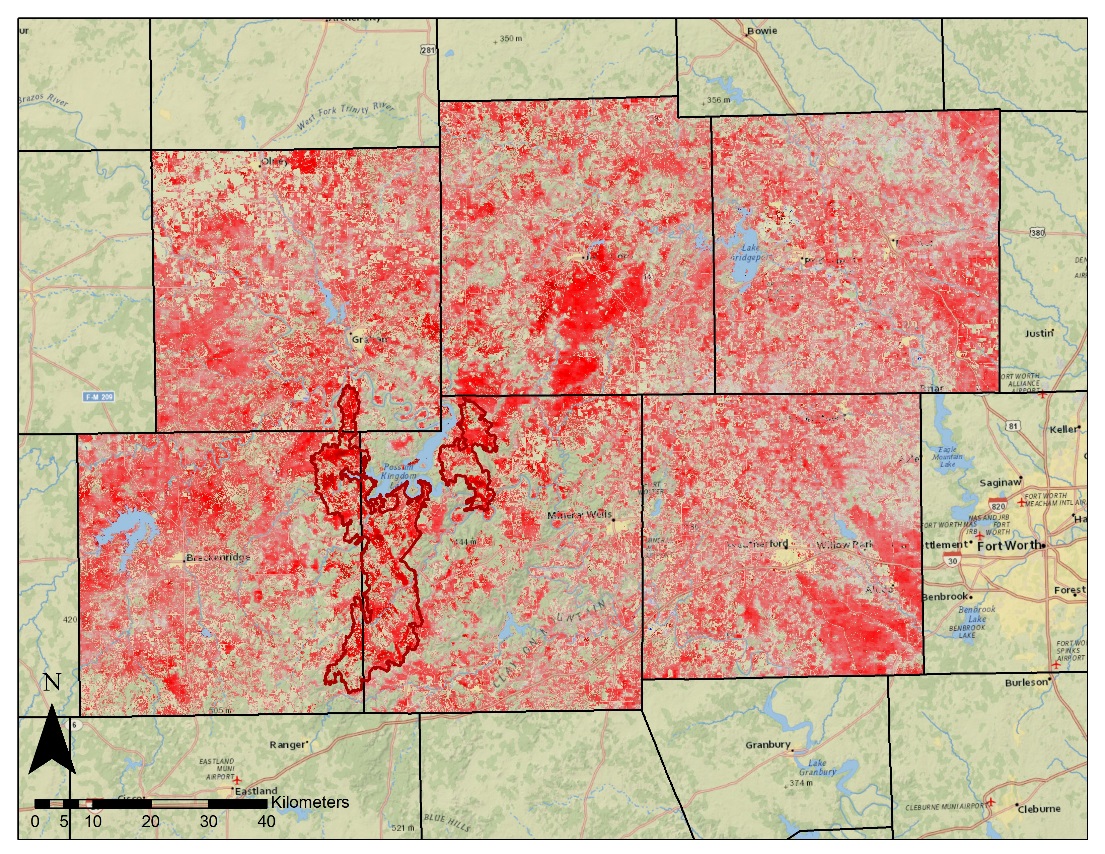 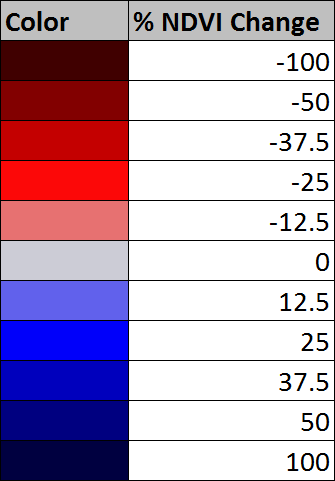 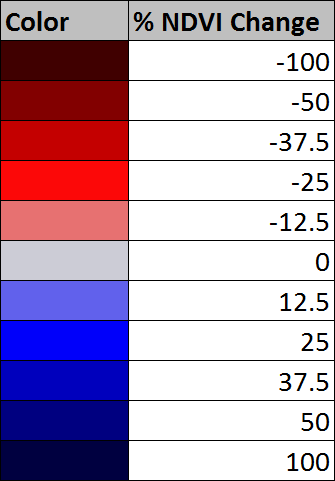 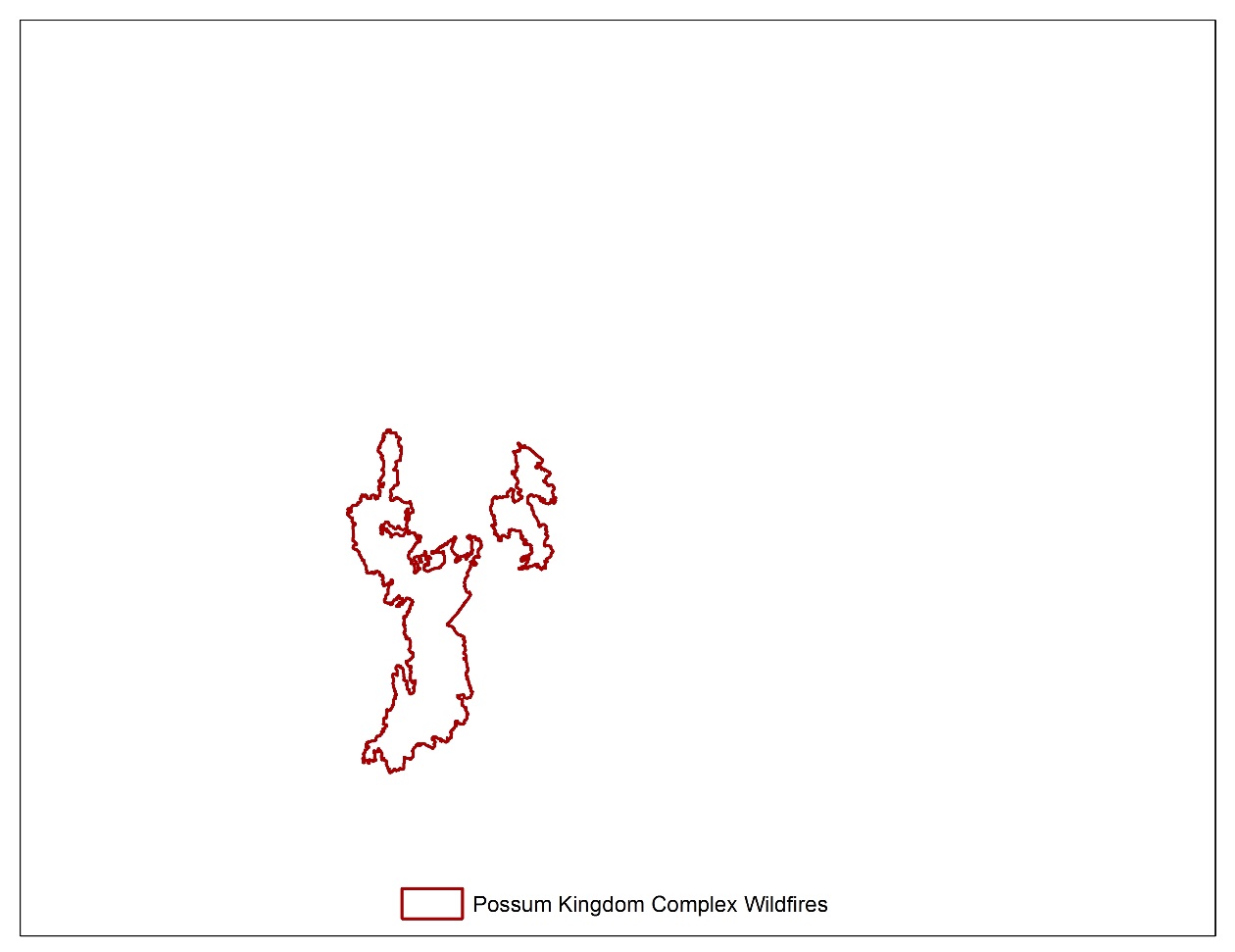 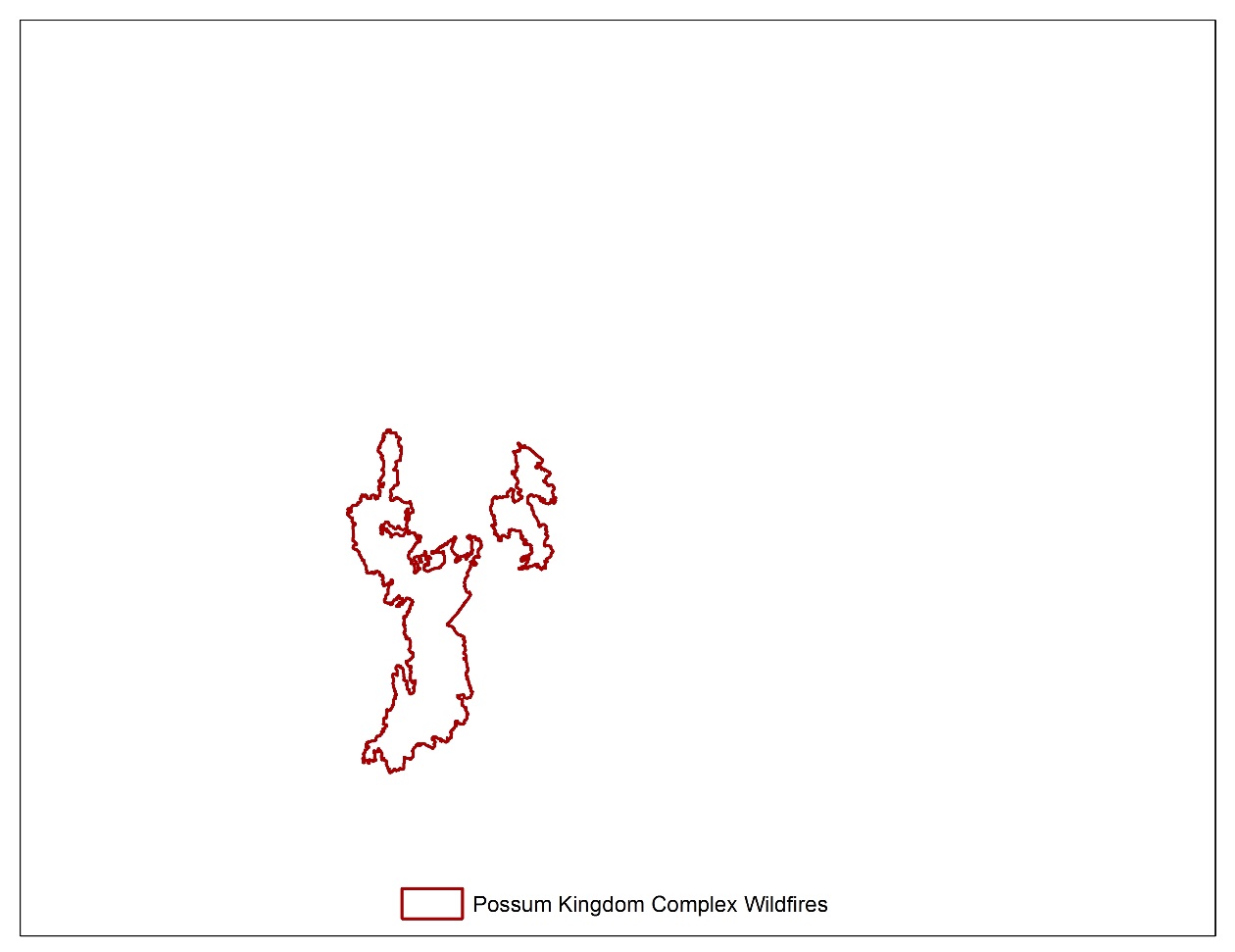 Grassland Relative Fuel Loads – Comparison of annual NDVI to 15 year average NDVI for all grass fuel types. Blue tones = higher and red tones = lower than average cumulative NDVI.
[Speaker Notes: These maps are of the case study of the Possum Kingdom Complex wildfires of 2011.

The increase in vegetation productivity increased the amount of grass available as fuel and then in 
2011 that greater biomass dried out resulting in a fire season that had grassland fuel that contained greater biomass than normal which contributed to the intensity and speed of the fires.

Outlined is the perimeter of the largest fire



One of the main drivers of the wildfire was the increase in grassland fuels in 2010 followed by the drying out of the grass in 2011. 

The 2011 fire season was particularly bad due to an abnormally wet year in 2010 that caused an increase in biomass growth. 

This was followed by an abnormally dry year in 2011. 

Using NDVI as a proxy for biomass, it is clear that the extra biomass growth in 2010 was a primary factor in the severity of the 2011 fire season.]
Results
2014
2012 (Post Fire)
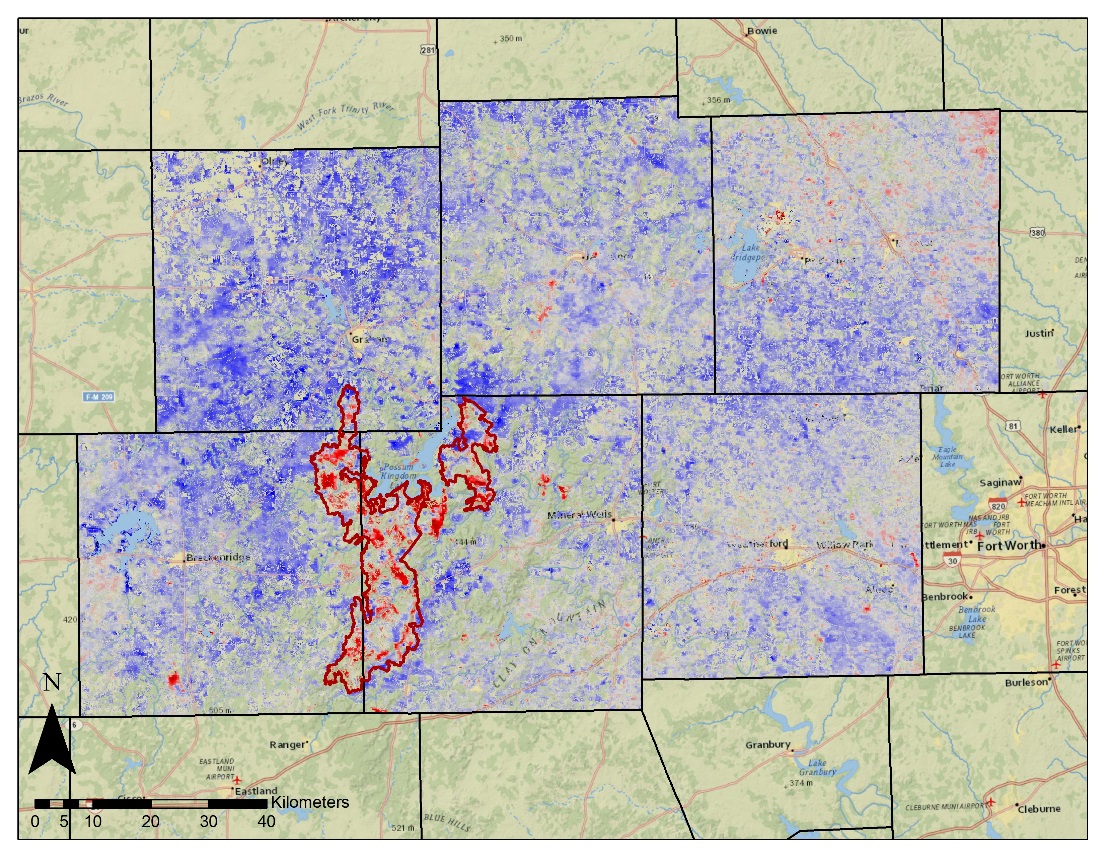 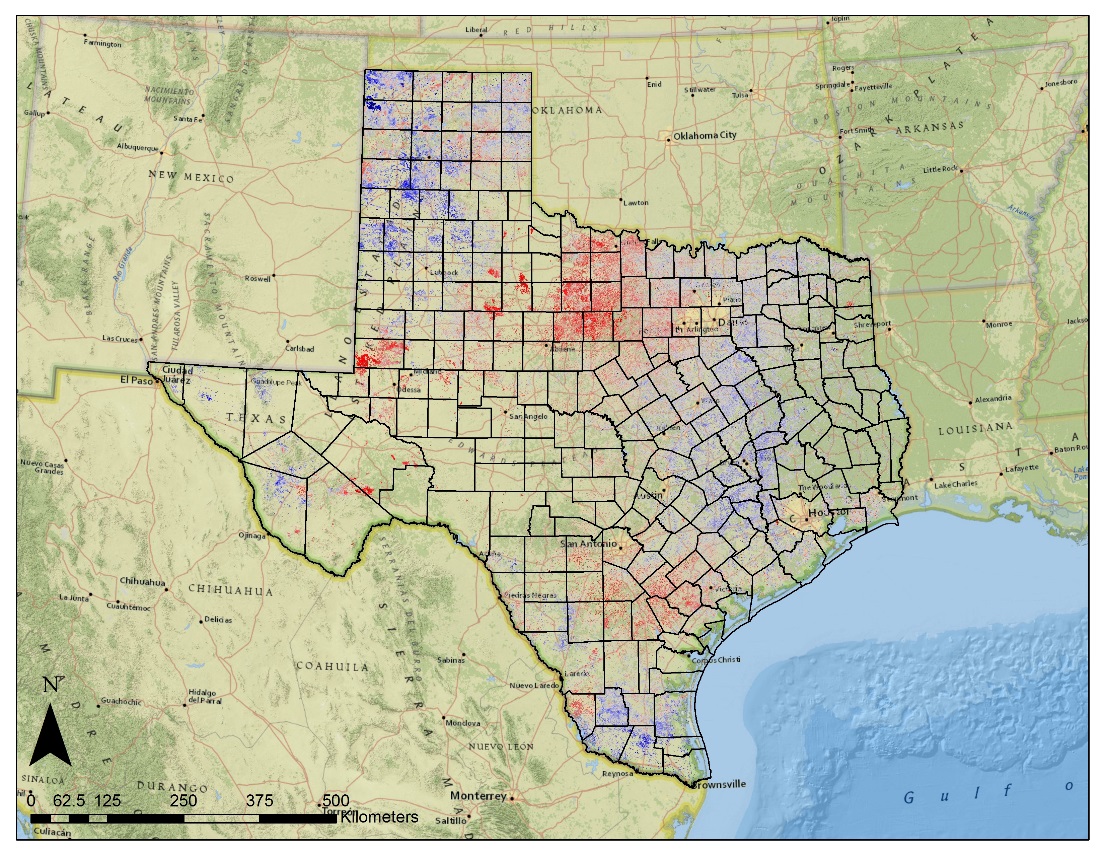 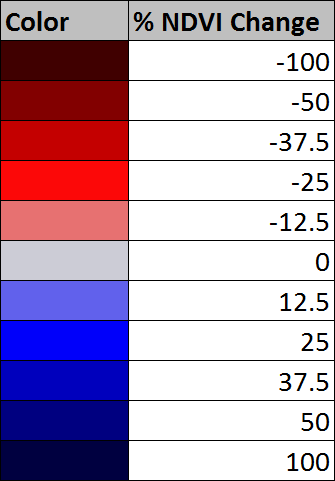 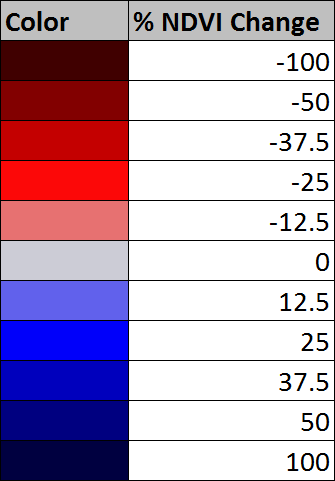 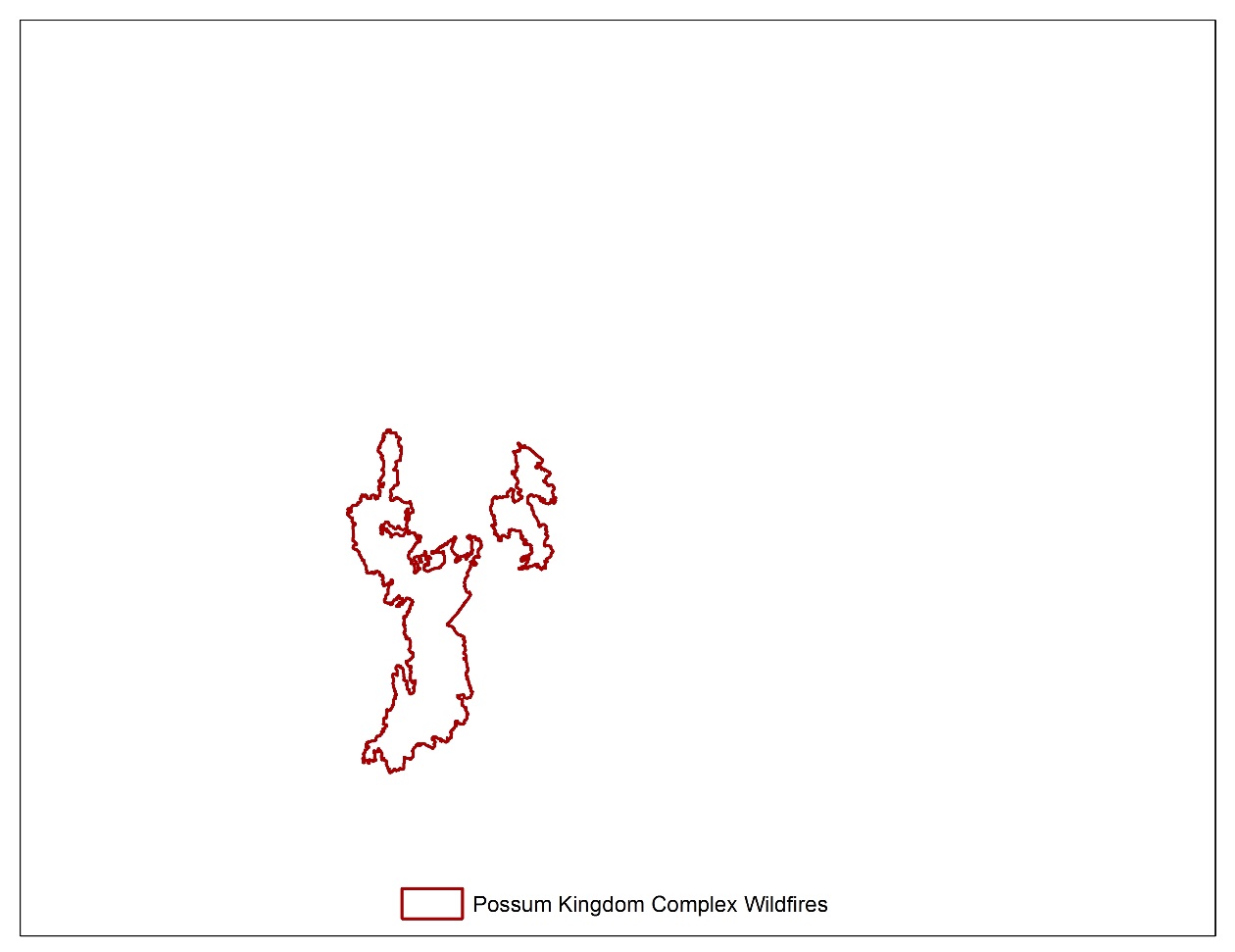 Grassland Relative Fuel Loads – Comparison of annual NDVI to 15 year average NDVI for all grass fuel types. Blue tones = higher and red tones = lower than average cumulative NDVI.
[Speaker Notes: The following year in 2012 the vegetation productivity was greater than average with the obvious exception within the footprint of the fires.

This was likely due to the burning of large quantities of grass during the fires. 

This statewide 2014 map shows how the percent change in cumulative NDVI can vary throughout the state with some areas showing increased productivity and others showing a decrease.

These products are useful in depicting the relative fuel load to quantify the amount difference in vegetation growth.


This type of product works well to understand how much areas have grown relative to the average rates for that area.
This is especially useful for understanding “fuel loading” or the extra amount of biomass that can build up in an area like it did in 2010.




This provides fire risk mangers with additional information of relative growth within a to adjust models based on actual amount of]
Results
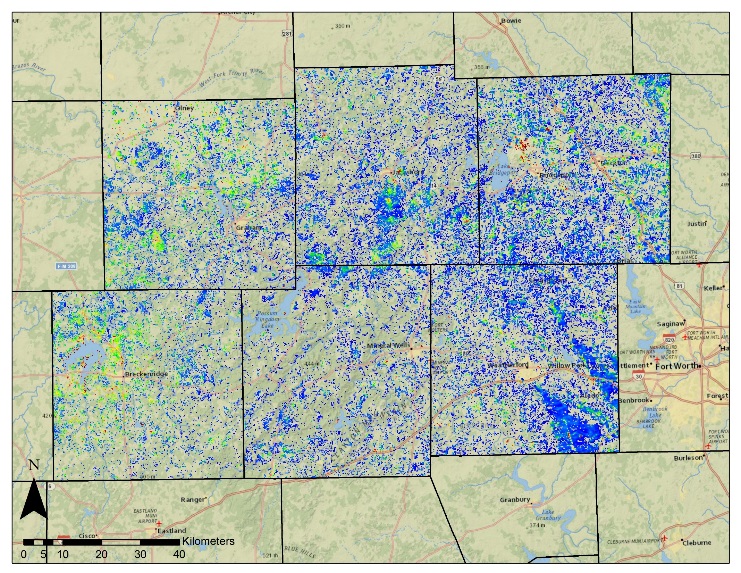 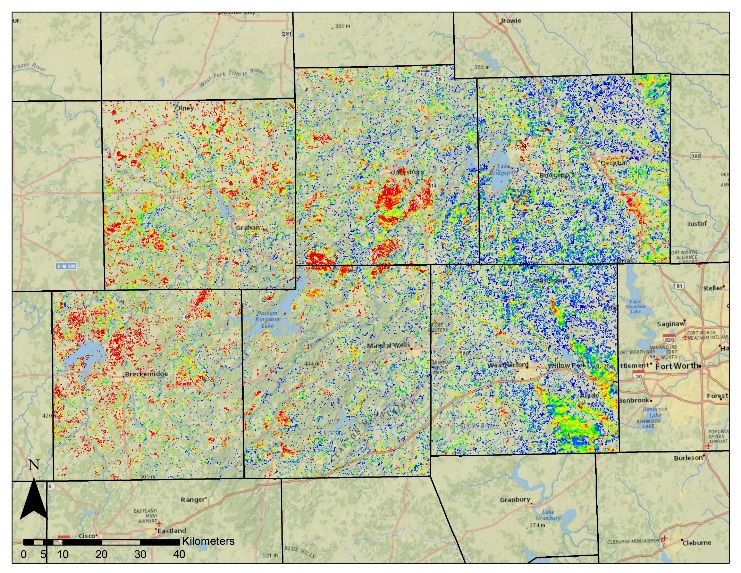 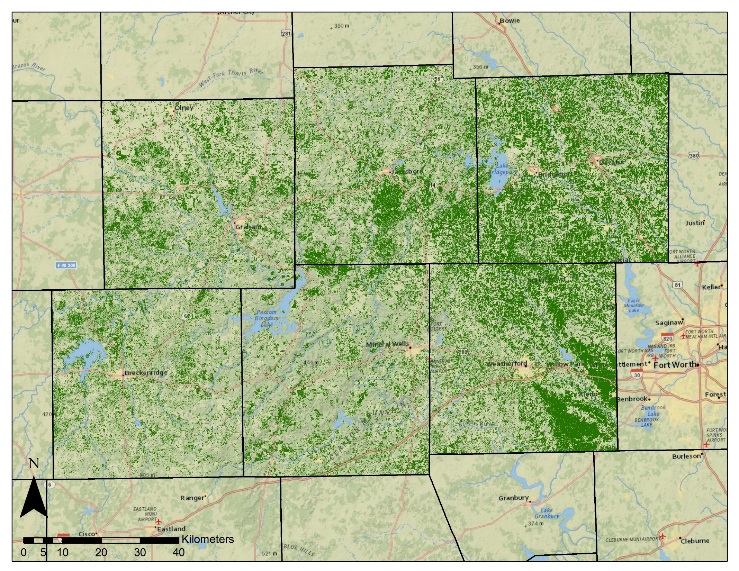 2011
TFS (Gr2)
2010
TFS (Surface Fuels)
2014 (Relative Fuels)
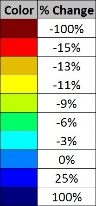 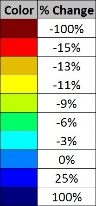 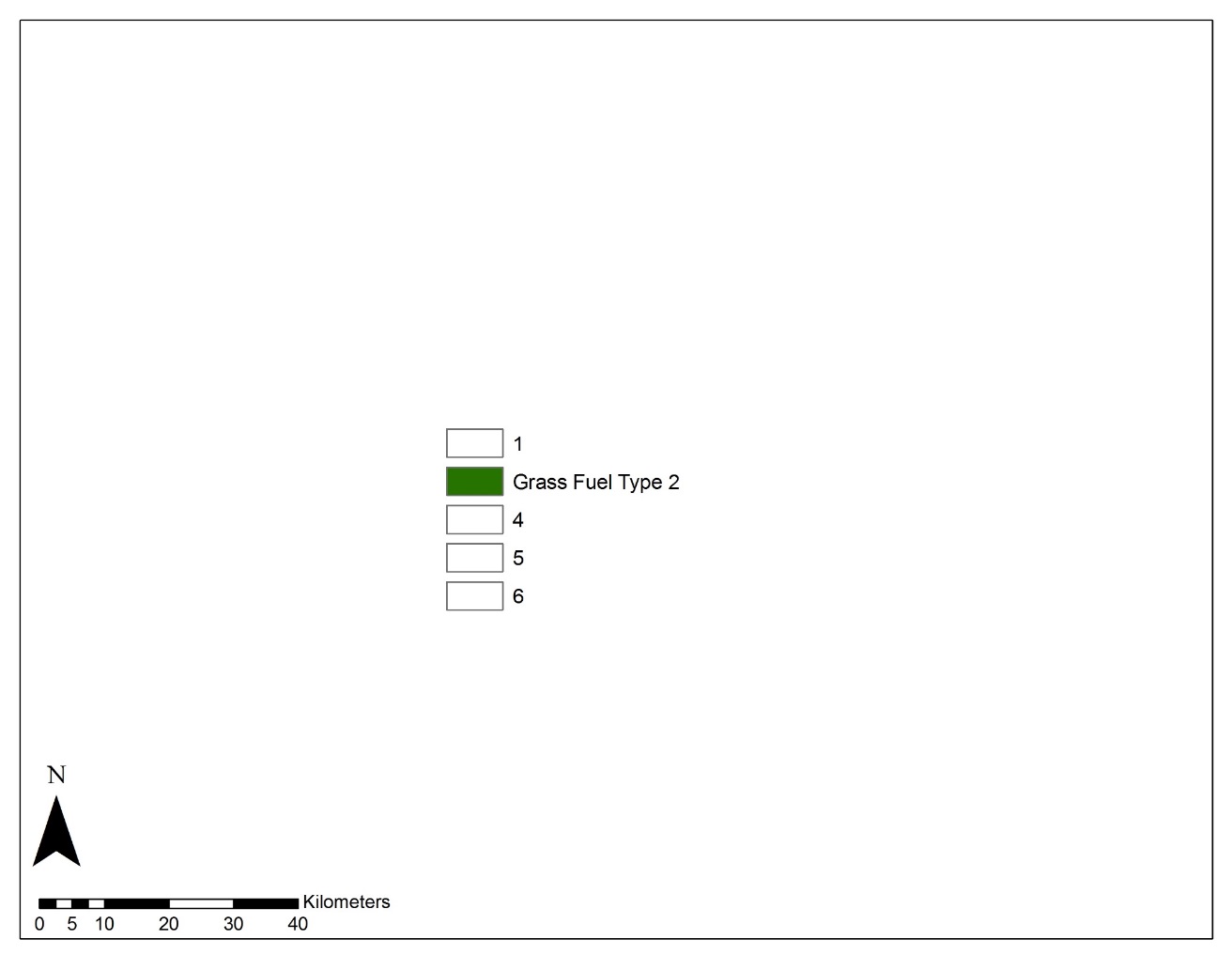 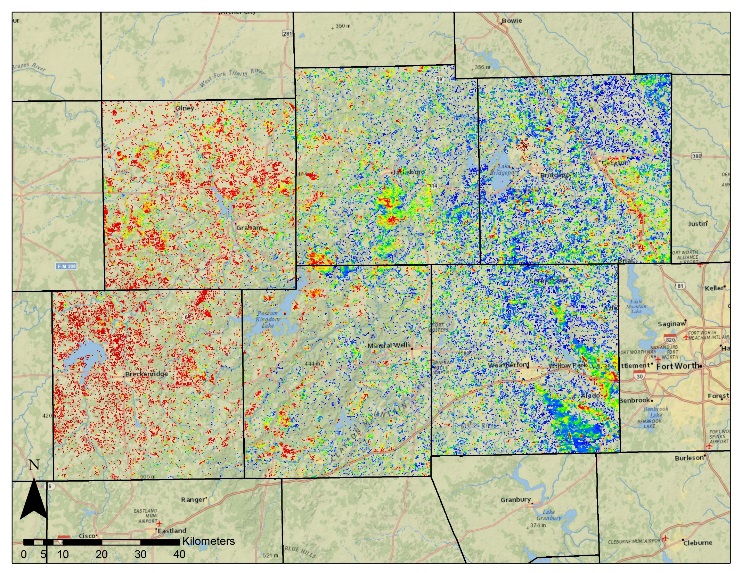 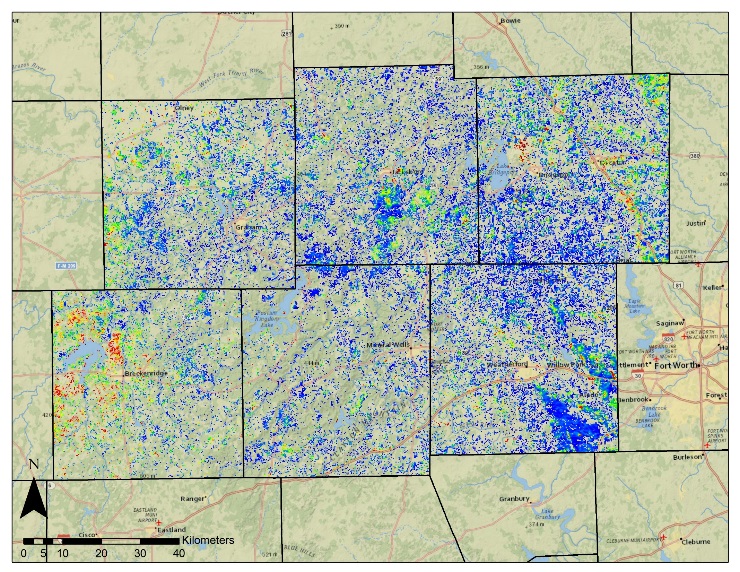 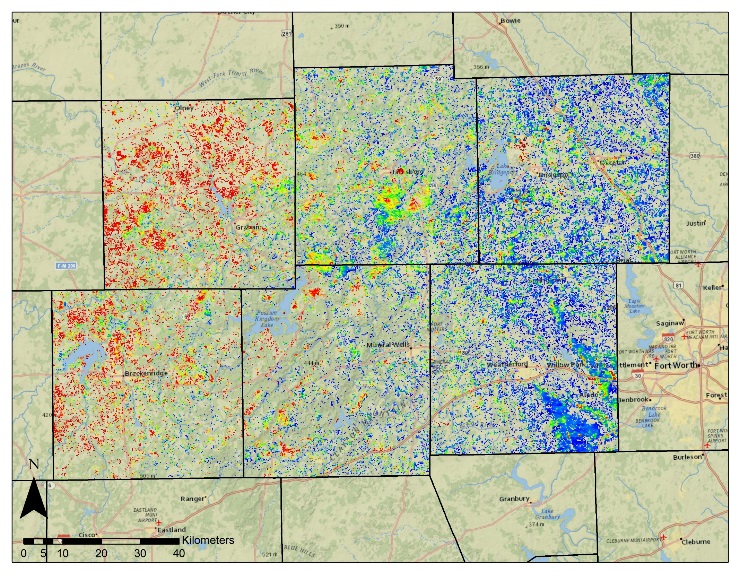 2012
2013
2014
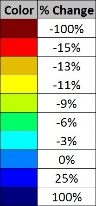 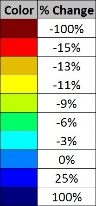 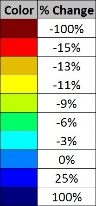 Fuel Type Maps – The Surface Fuels map was adapted from the Texas Forest Service (TFS) of Gr2 fuel. 2010-2014 maps show change in annual cumulative NDVI compared to zonal mean for Gr2.
[Speaker Notes: Another way that these MODIS derived cumulative NDVI products were used was to calculate zonal means or an average NDVI value for each type of fuel.

The Surface Fuel map on the top- left represents the type of map currently used by the forest service.

Here showing only Grass Fuel Type 2 or Gr2.

The 2010-2014 maps, were created by comparing the annual cumulative NDVI for each year to the zonal mean for the gr2 fuel type. 

This method showed temporal variations within this fuel type as related to the average NDVI for this particular fuel type. 

The blue tones represent above average NDVI and the red tones represent below average.

This method illustrates another way to analyze relative fuel loads based on vegetation characteristics.]
Methodology
30 Year Average Temperature
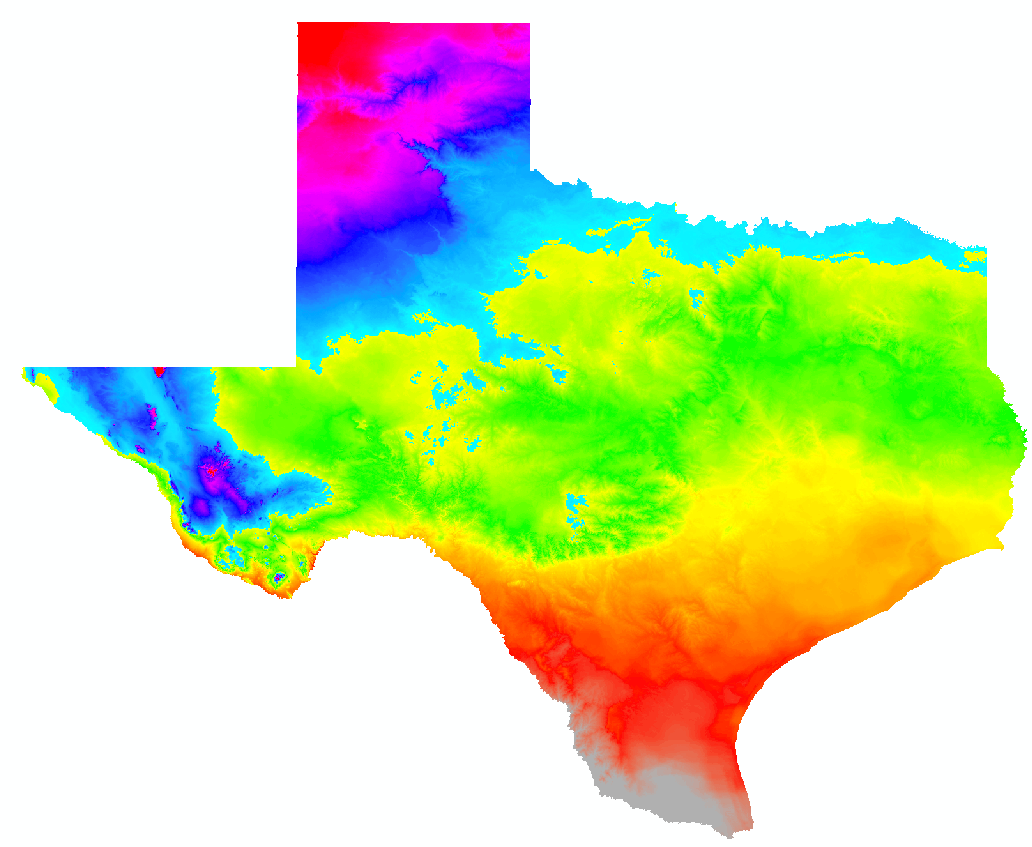 30 Year Average Precipitation
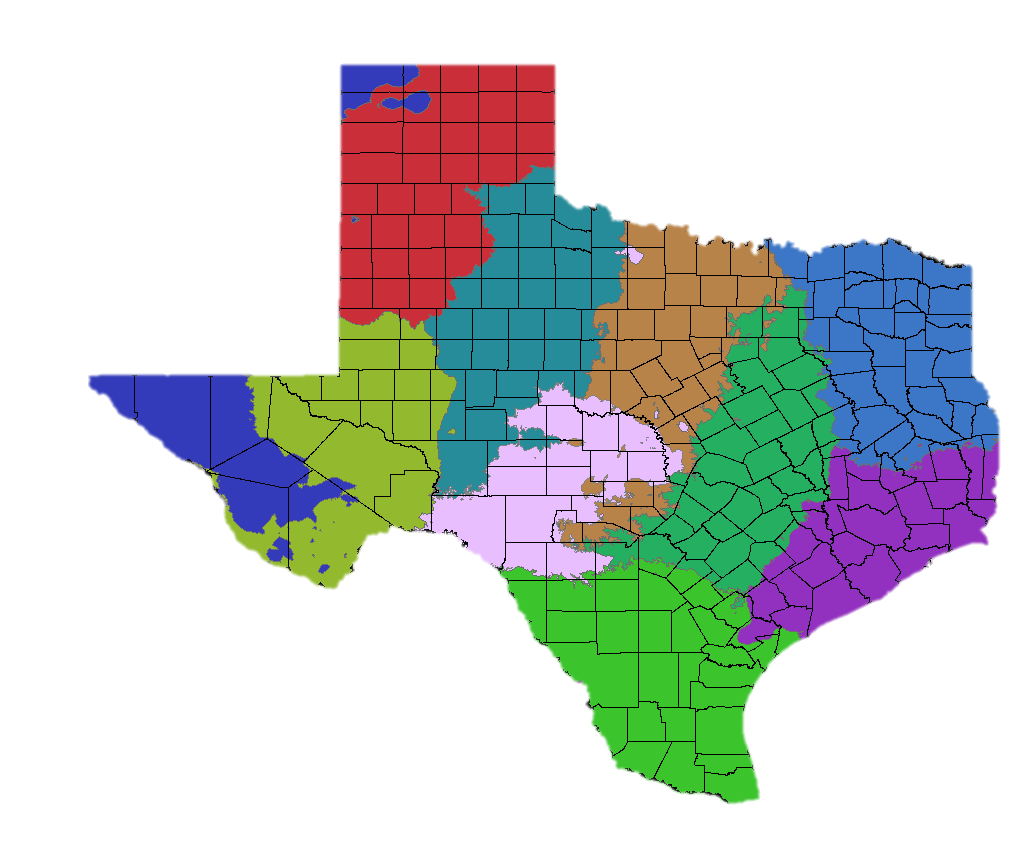 30 Year Average Dewpoint
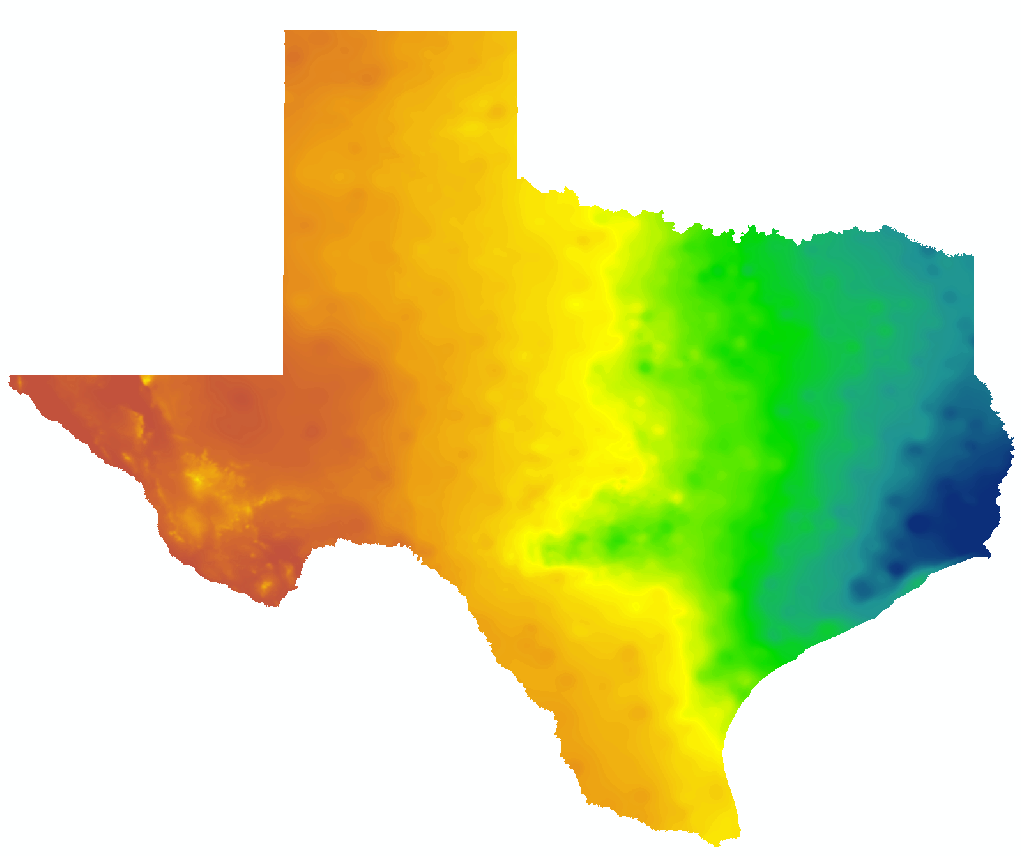 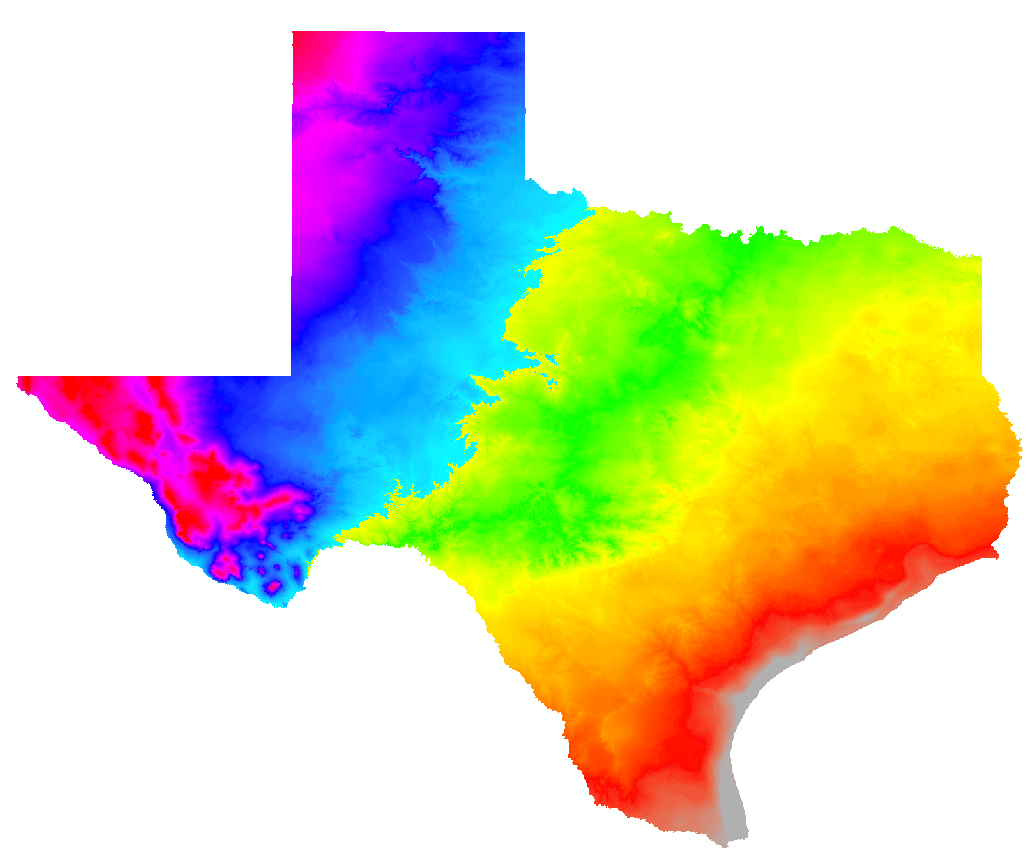 Climate Zones
[Speaker Notes: The problem is that Texas is a large state. So we separated it into 10 climate zones so that 
To create the climate zones, an unsupervised classification was run on the 30 year averages for temperature, dewpoint temperature, and annual precipitation. We then clipped the land cover data to the climate zones. The land cover types were then used as zones to run zonal statistics.]
Results - Texas
2010 (Wet Year)
2011 (Drought Year)
2010
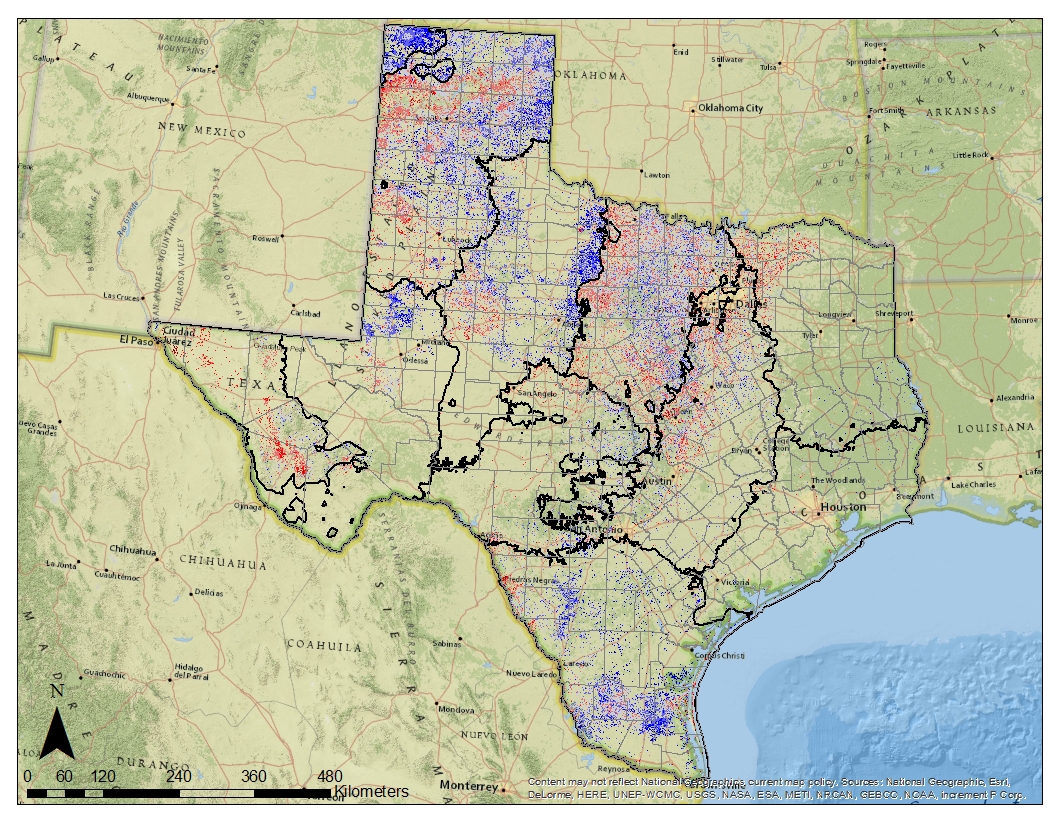 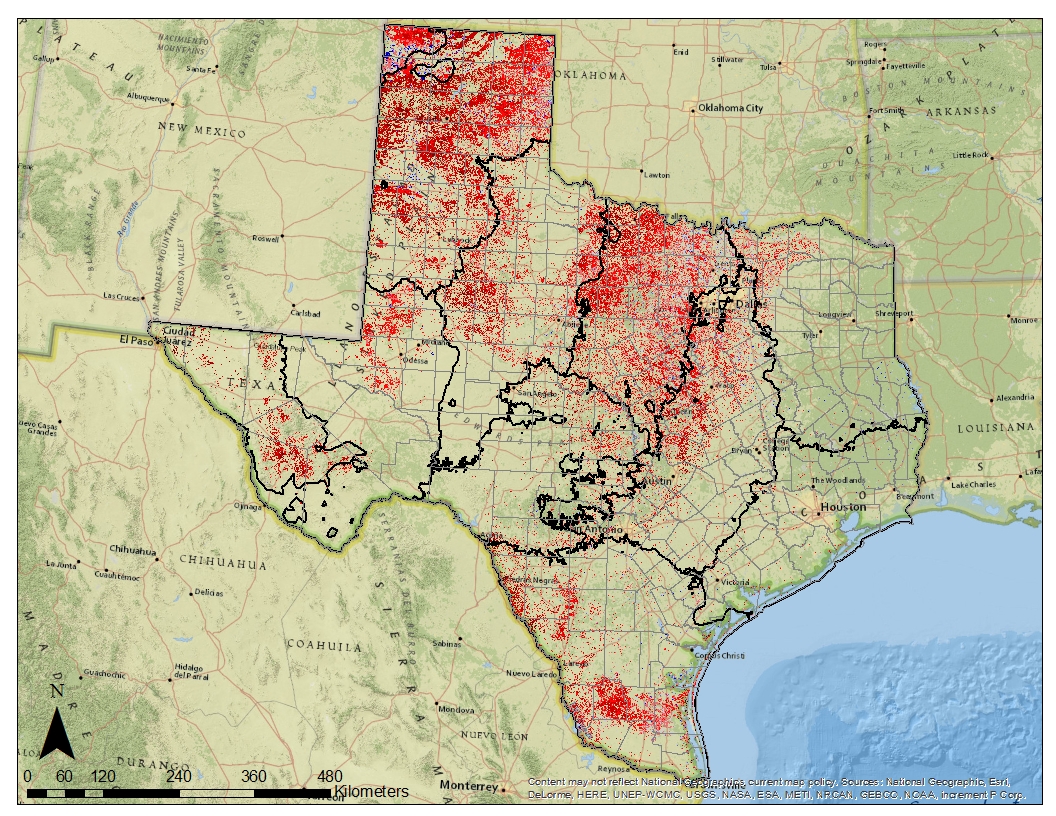 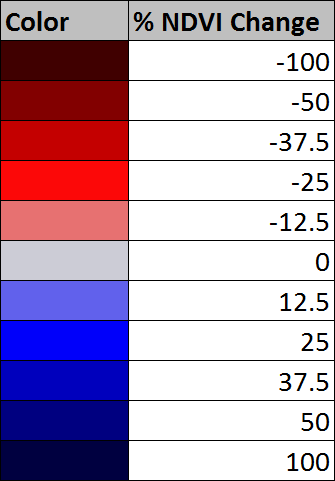 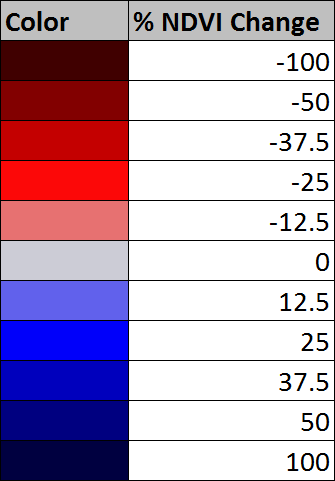 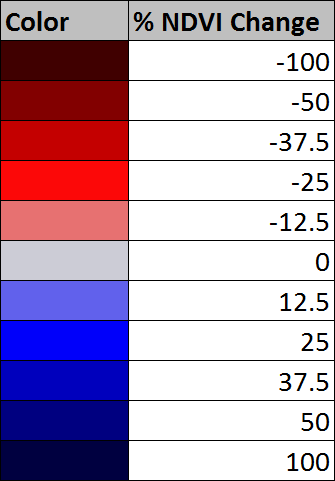 Grassland Relative Fuel Loads – Comparison of annual NDVI to 15 year average NDVI for all grass fuel types. Blue tones = higher and red tones = lower than average cumulative NDVI.
[Speaker Notes: This effect is evident in these statewide maps produced for 2010 and 2011.

They depict the percent change in mean annual cumulative NDVI of grassland fuels.

The deeper blues represent greater than average and deeper reds represent less than average NDVI response. 

So as expected, there was an increase in vegetation productivity in the wetter 2010 and a decrease in the much dryer 2011. 

This increased the amount of grass available as fuel and which then dried out in 2011 contributing to more intense wildfires.



Next………………………………..]
Results - Texas
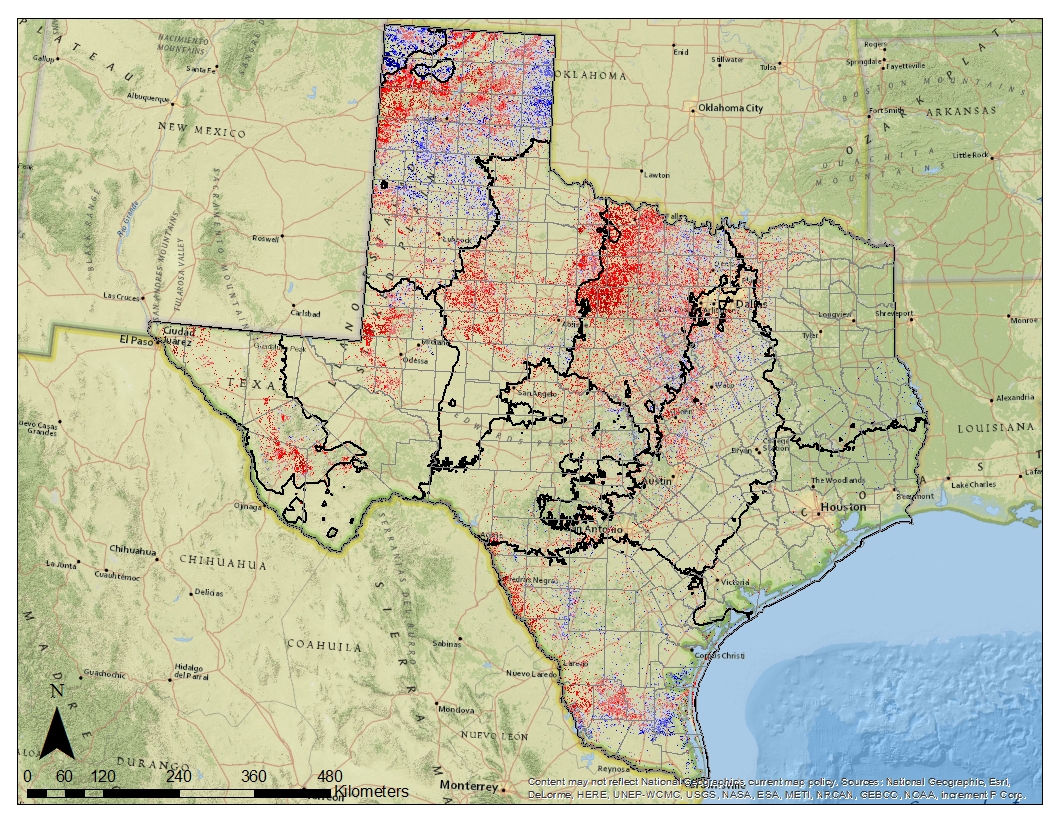 2014
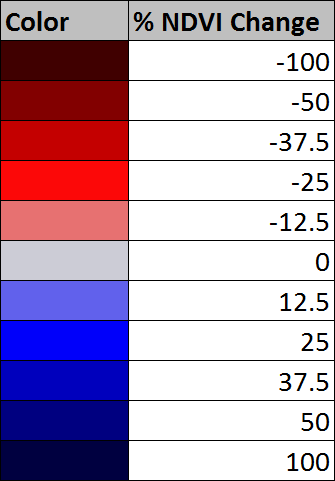 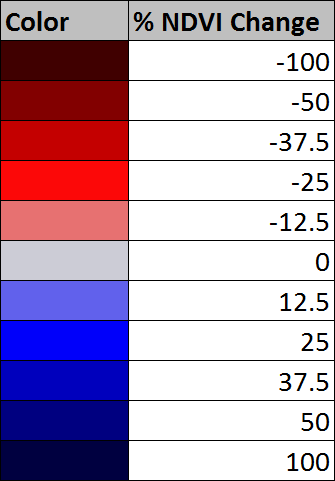 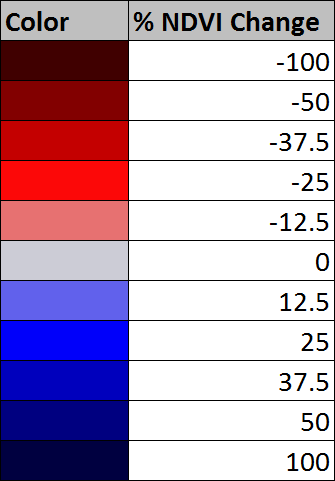 Grassland Relative Fuel Loads – Comparison of annual NDVI to 15 year average NDVI for all grass fuel types. Zonal mean for each fuel and climate zone. Blue tones = higher and red tones = lower than average cumulative NDVI.
[Speaker Notes: This effect is evident in these statewide maps produced for 2010 and 2011.

They depict the percent change in mean annual cumulative NDVI of grassland fuels.

The deeper blues represent greater than average and deeper reds represent less than average NDVI response. 

So as expected, there was an increase in vegetation productivity in the wetter 2010 and a decrease in the much dryer 2011. 

This increased the amount of grass available as fuel and which then dried out in 2011 contributing to more intense wildfires.



Next………………………………..]
Conclusions
Geospatial information on grassland fuel loads are important for assessing wildfire risk
Fuel Loads
Annual cumulative MODIS NDVI offers a means to monitor relative fuel loads
MODIS NDVI
Such MODIS NDVI products can serve as inputs to fuel load models
Fuel Models
[Speaker Notes: Geospatial information on grassland fuel loads are important for assessing wildfire risk

Annual cumulative MODIS NDVI offers a means to monitor relative fuel loads

Such MODIS NDVI products can serve as inputs to fuel load models






Relative fuel loads based on MODIS NDVI is a good tool to assess fluctuations in grassland fuels.

Provides wildfire risk managers a new method for adjusting fuel model according to the actual changes grassland growth rates.

Using MODIS data to detect seasonal changes in the Texas Grasslands is a crucial step in moving towards real-time assessment in fuel loads. 
The Texas Forest Service can use this data in the future to better assess the wildfire risk based on recent observations rather than using a static fuel model.]
Future Work
Adjust model to reflect specific points in the growing season
Seasonal
Investigate timing of growing season of certain species
Phenology
Explore other methods of combining MODIS and Landsat data, such as STAR FM
Data Fusion
Dr. Kenton Ross (NASA DEVELOP National Science Advisor, LaRC)
Joseph Spruce (Senior Scientist and Lead Science Advisor at NASA SSC)
James “Doc” Smoot (Senior Scientist and Assistant Science Advisor at NASA SSC)
Advisors
Partners
Texas Forest Service; Tom Spencer and Curt Stripling- Predictive Services
USDA Forest Service; William “Bill” Hargrove- PI for the ForWarn Early Warning System
Trade names and trademarks are used in this report for identification only. 
Their usage does not constitute an official endorsement, either expressed or implied, by the National Aeronautics and Space Administration.
Questions?
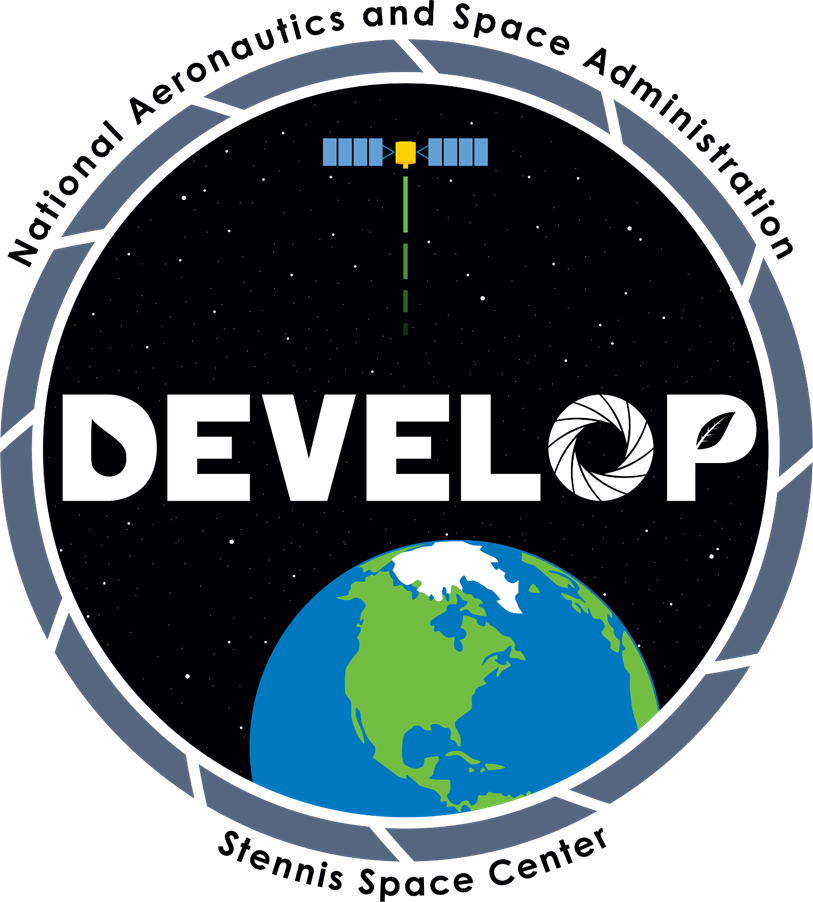 [Speaker Notes: Questions?]